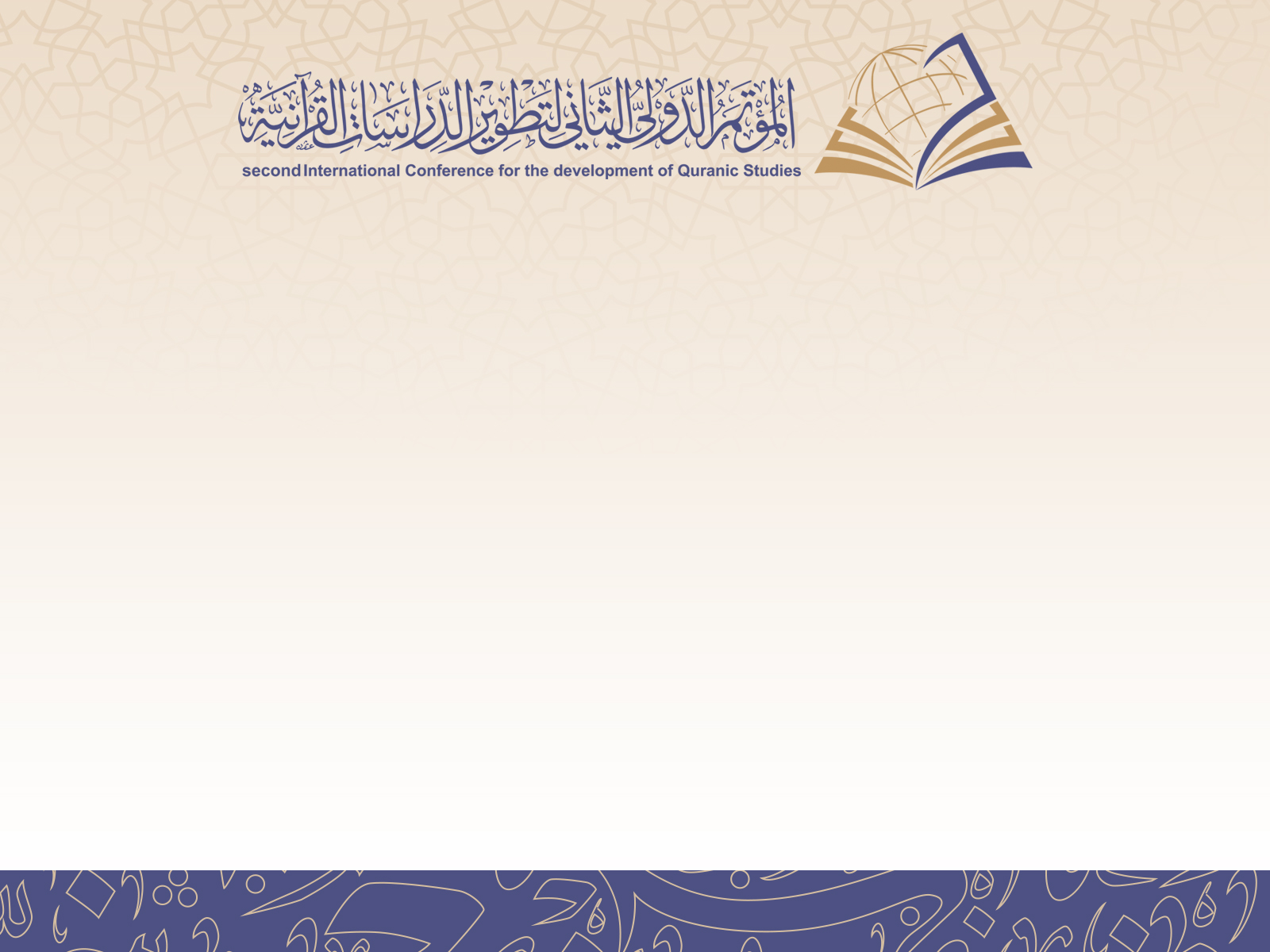 تدريس مادة رسم المصحف وضبطه
في الجامعات السعودية
(الواقع وآفاق التطوير)
د. محمد بن عمر بن عبدالعزيز الجنايني
أستاذ القراءات المساعد بجامعة الطائف
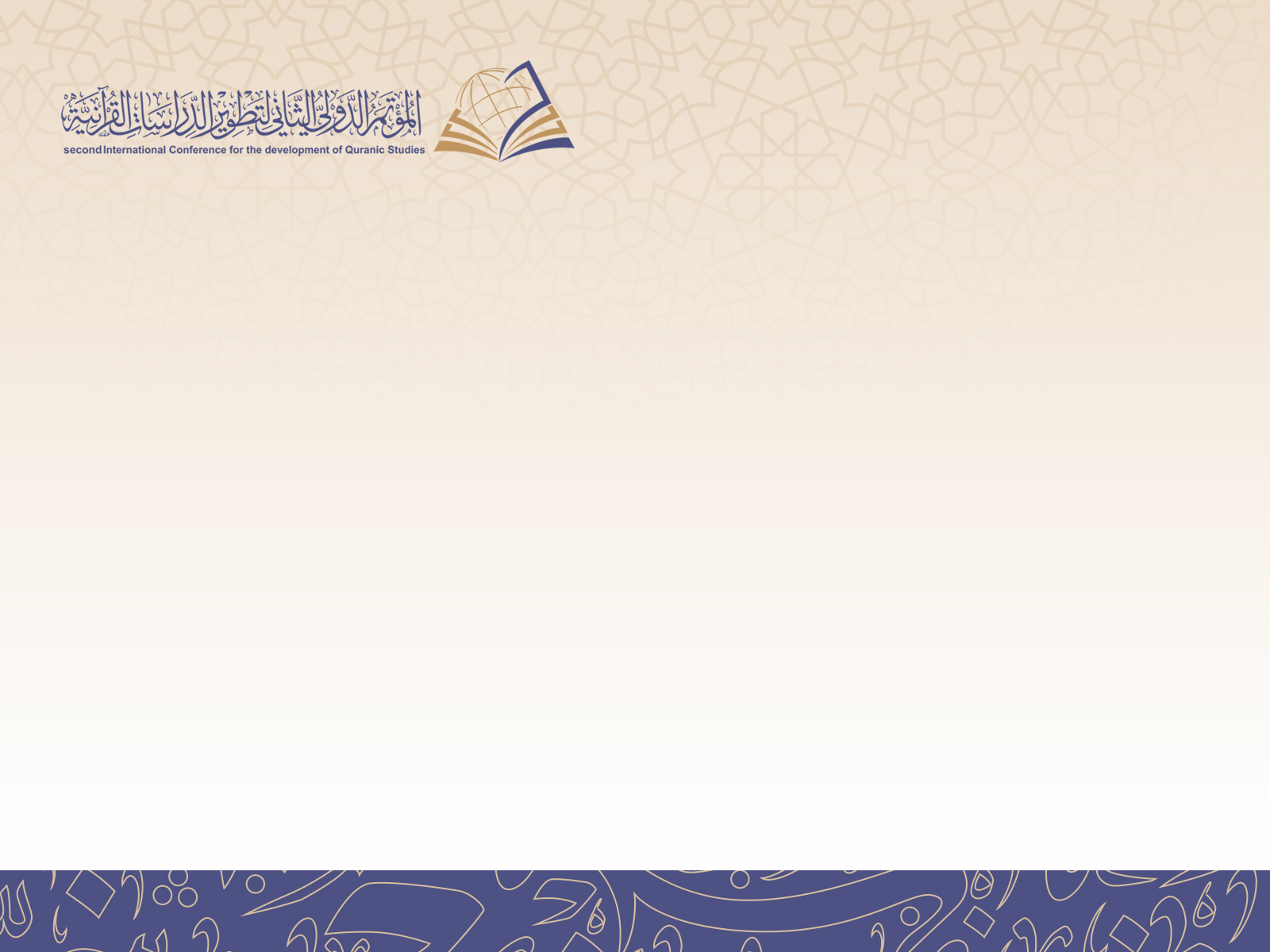 تدريس مادة رسم المصحف وضبطه
في الجامعات السعودية
(الواقع وآفاق التطوير)
السيرة الذاتية
الاسم: محمد بن عمر بن عبدالعزيز الجنايني.
مكان الميلاد: المدينة المنورة. 
العمل الحالي: أستاذ مساعد بقسم القراءات بكلية الشريعة والأنظمة بجامعة الطائف.
أَعَدَّ رسالتَي الماجستير والدكتوراه في رسم المصحف.
مجاز بالقراءات العشر الصغرى والكبرى.
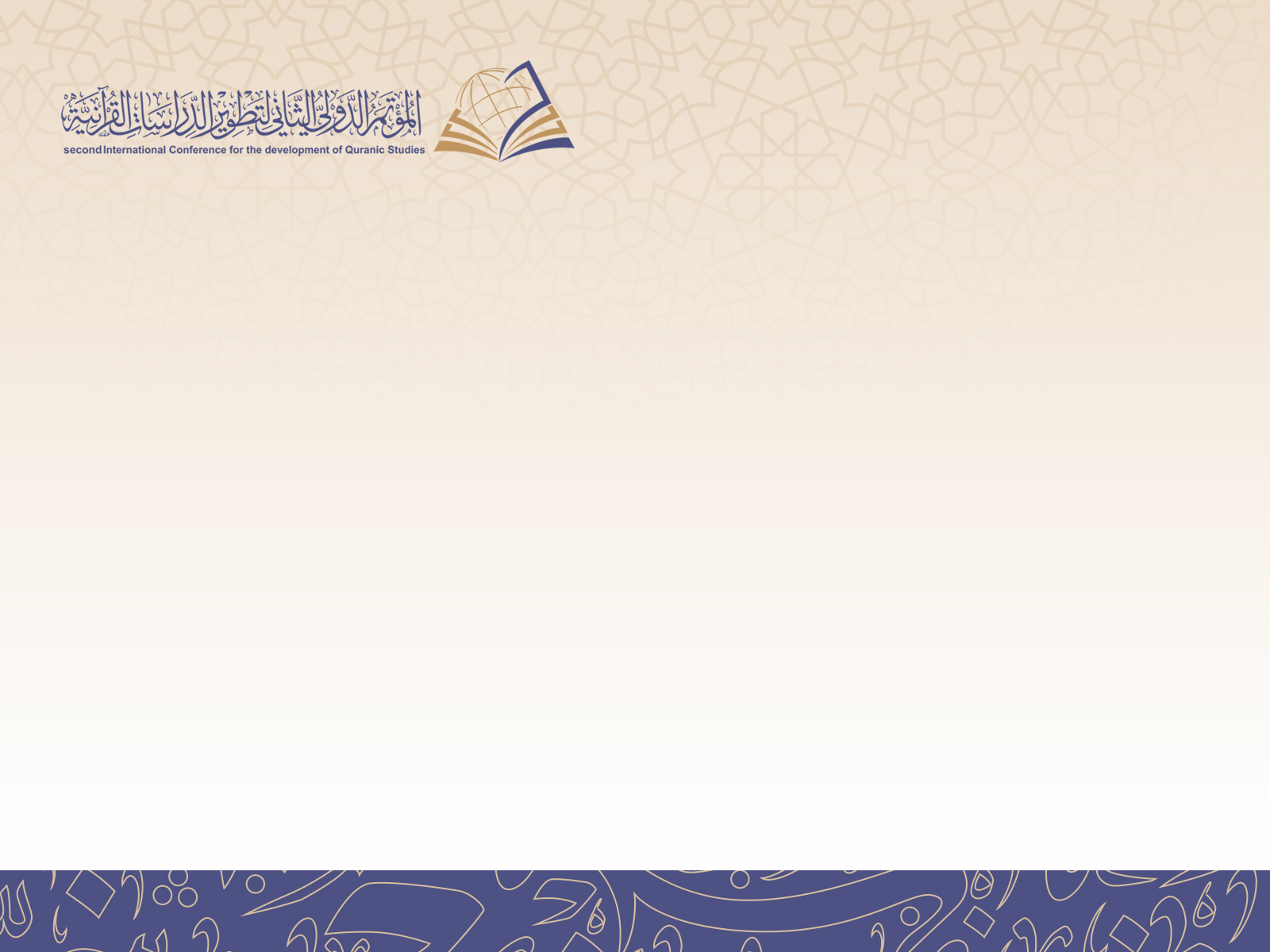 تدريس مادة رسم المصحف وضبطه
في الجامعات السعودية
(الواقع وآفاق التطوير)
أسباب اختيار الموضوع
أهمية مادة رسم المصحف وضبطه 
للمتخصص في الدراسات القرآنية, فلا يستغني 
عنها طالب علم القراءات خاصة.
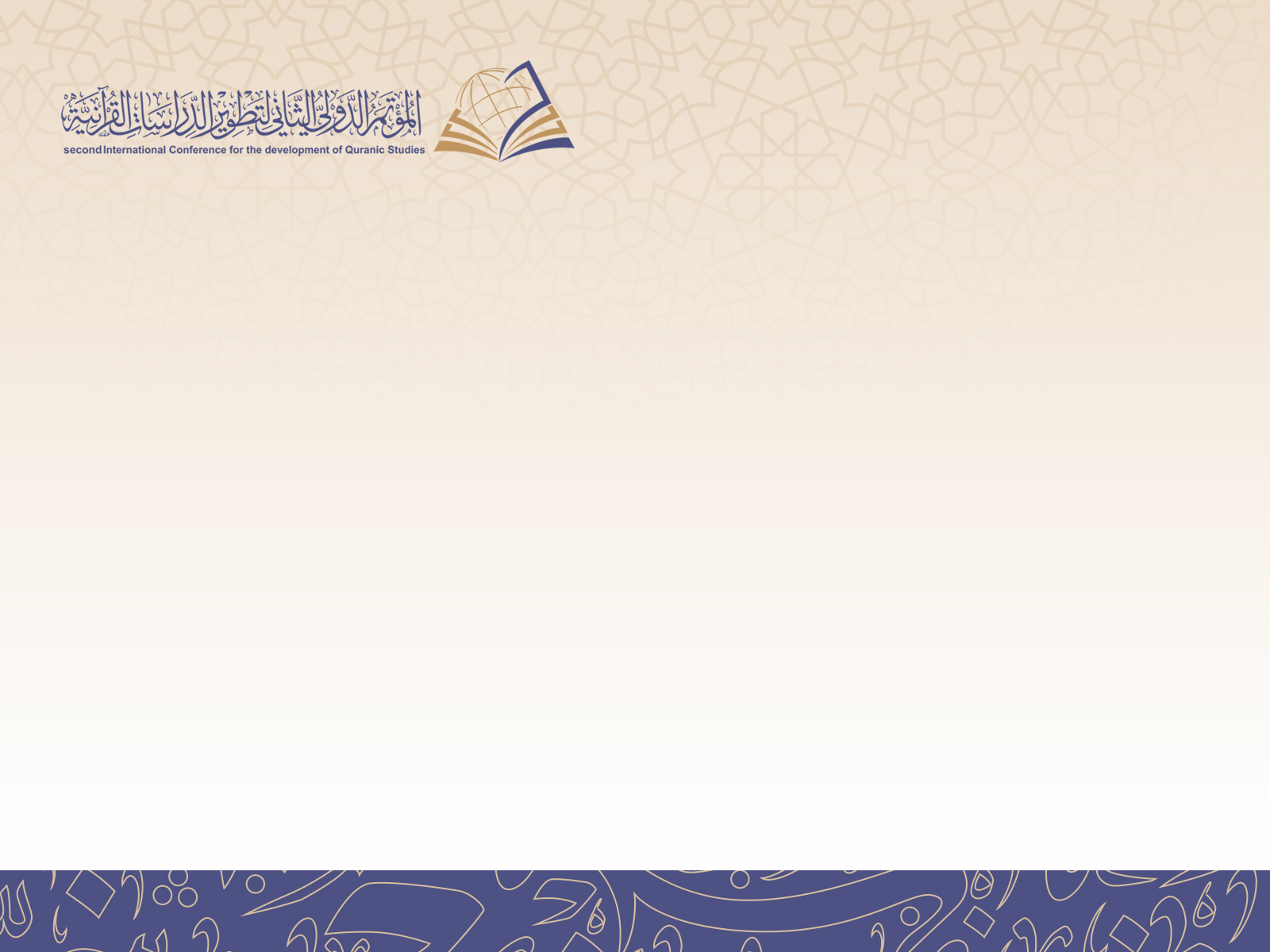 تدريس مادة رسم المصحف وضبطه
في الجامعات السعودية
(الواقع وآفاق التطوير)
أسباب اختيار الموضوع
2. ضعف طلاب العلم بشكل عام 
وطلاب الدراسات القرآنية بشكل خاص 
في هذه المادة حتى بعد دراستها.
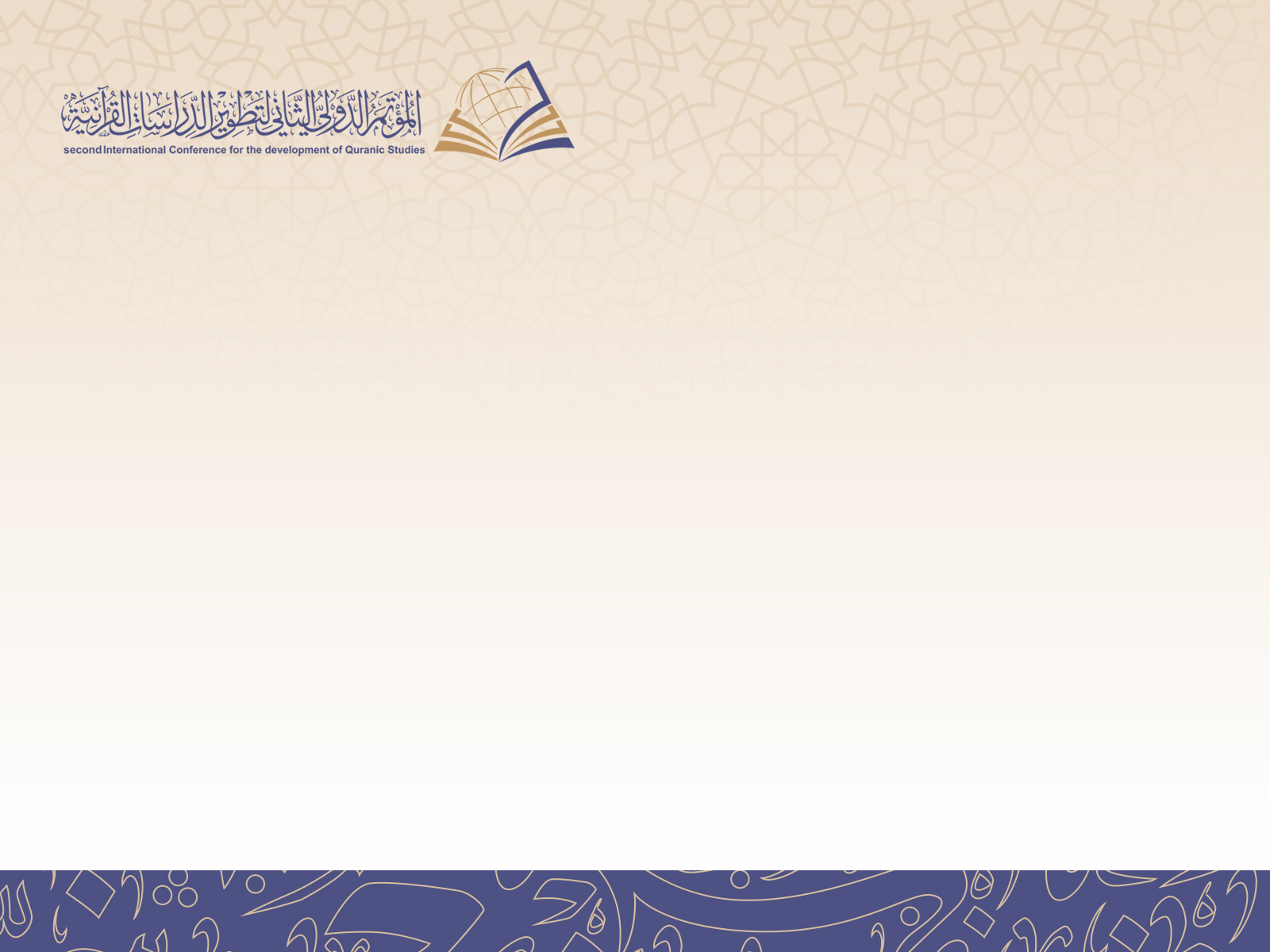 تدريس مادة رسم المصحف وضبطه
في الجامعات السعودية
(الواقع وآفاق التطوير)
أسباب اختيار الموضوع
3. تركيز الأقسام العلمية على الجانب النظري 
في تدريس مادة رسم المصحف وضبطه 
في الجامعات السعودية.
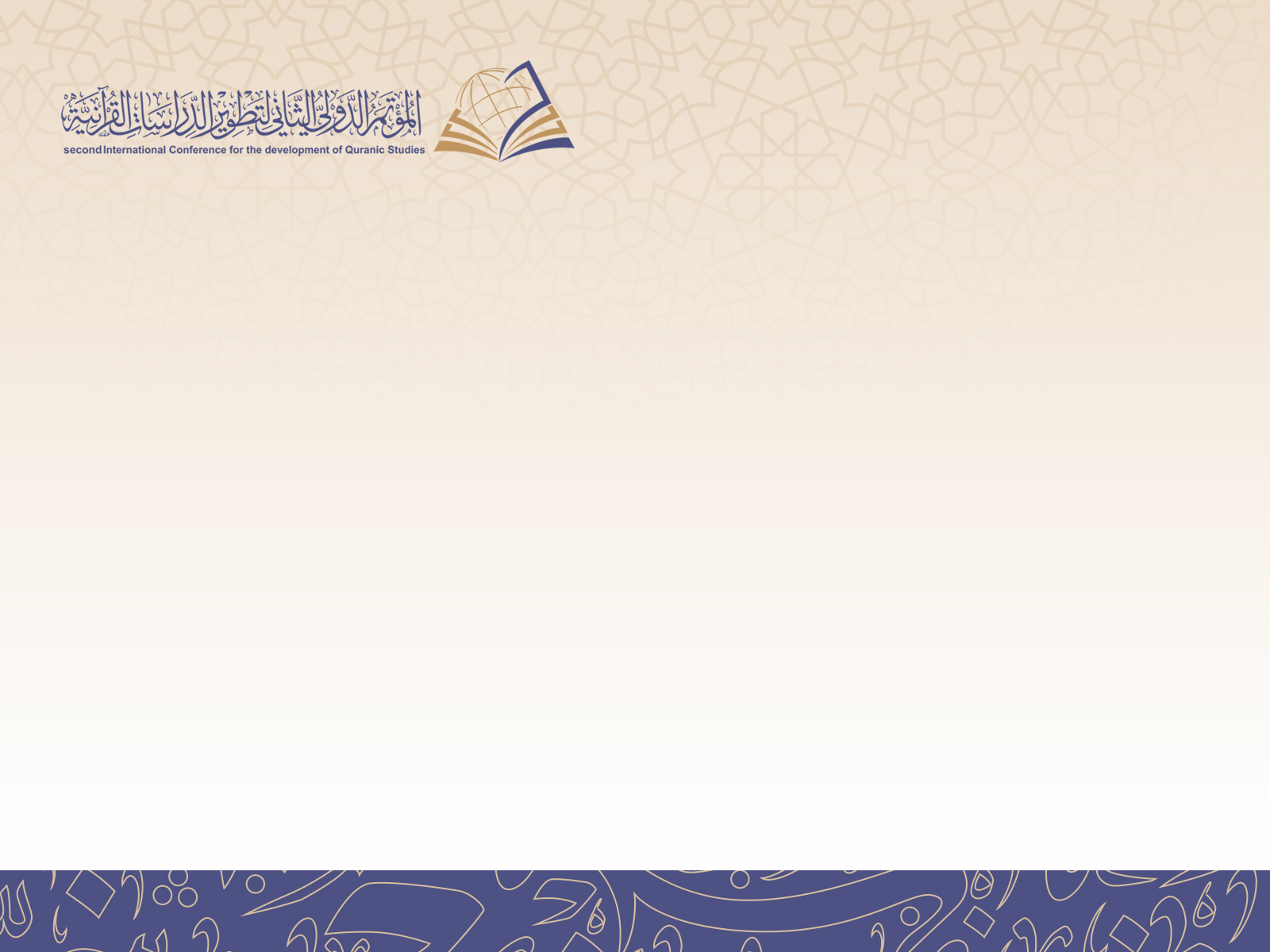 تدريس مادة رسم المصحف وضبطه
في الجامعات السعودية
(الواقع وآفاق التطوير)
أسباب اختيار الموضوع
4. الإسهام في وضع مقترحات لتطوير 
تدريس هذه المادة, تستفيد منها الأقسام 
العلمية المتخصصة.
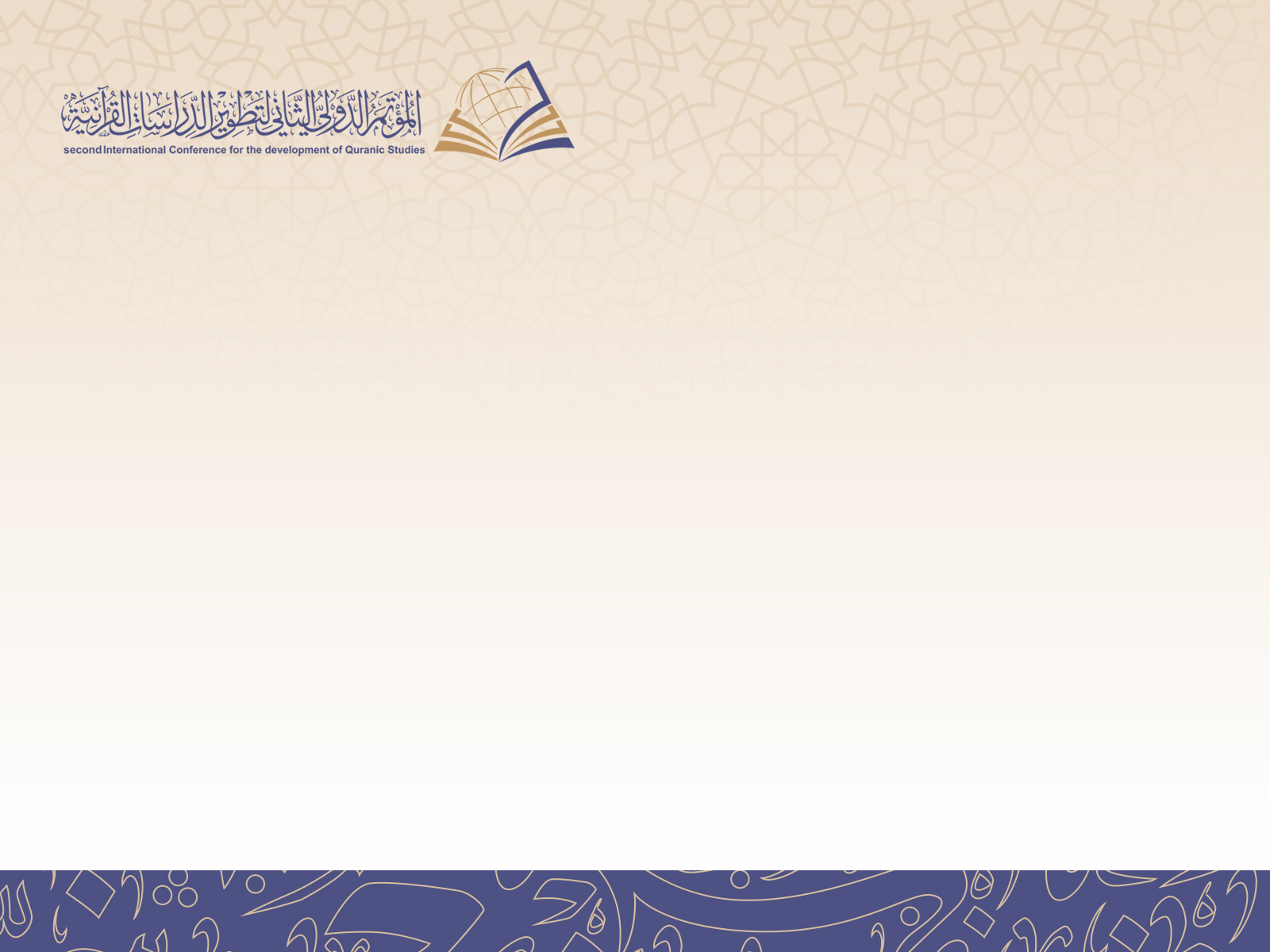 تدريس مادة رسم المصحف وضبطه
في الجامعات السعودية
(الواقع وآفاق التطوير)
هدف البحث
يهدف البحث إلى الوقوف على نواحي 
القوة والضعف في تدريس مادة رسم 
المصحف وضبطه في الجامعات السعودية، 
ووضع مقترحات لتطوير تدريس هذه المادة.
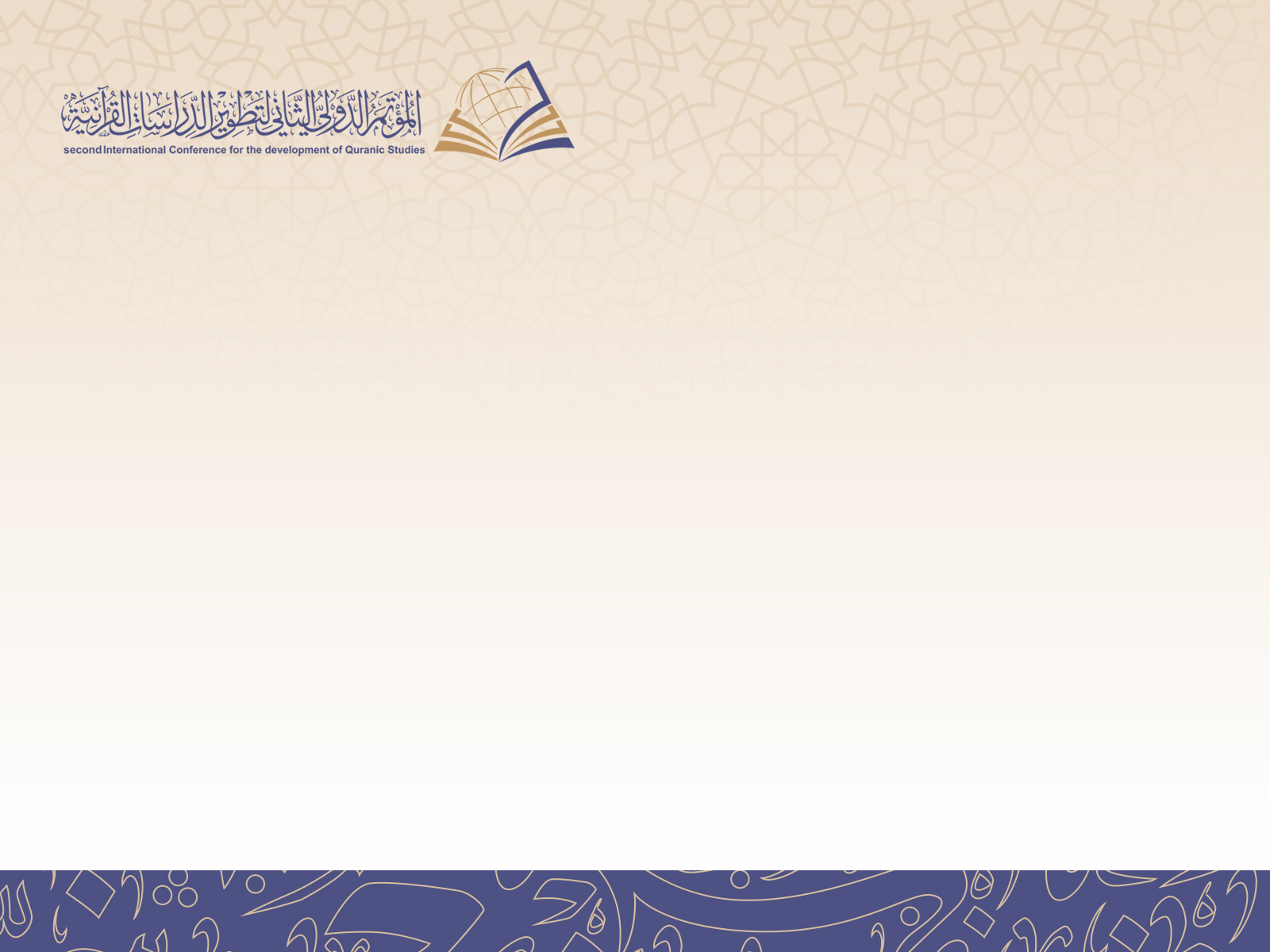 تدريس مادة رسم المصحف وضبطه
في الجامعات السعودية
(الواقع وآفاق التطوير)
حدود البحث
دراسة مقرر رسم المصحف وضبطه كمادة مستقلة في أقسام القراءات والدراسات القرآنية في الجامعات السعودية من خلال خطة القسم والمناهج المعتمدة.
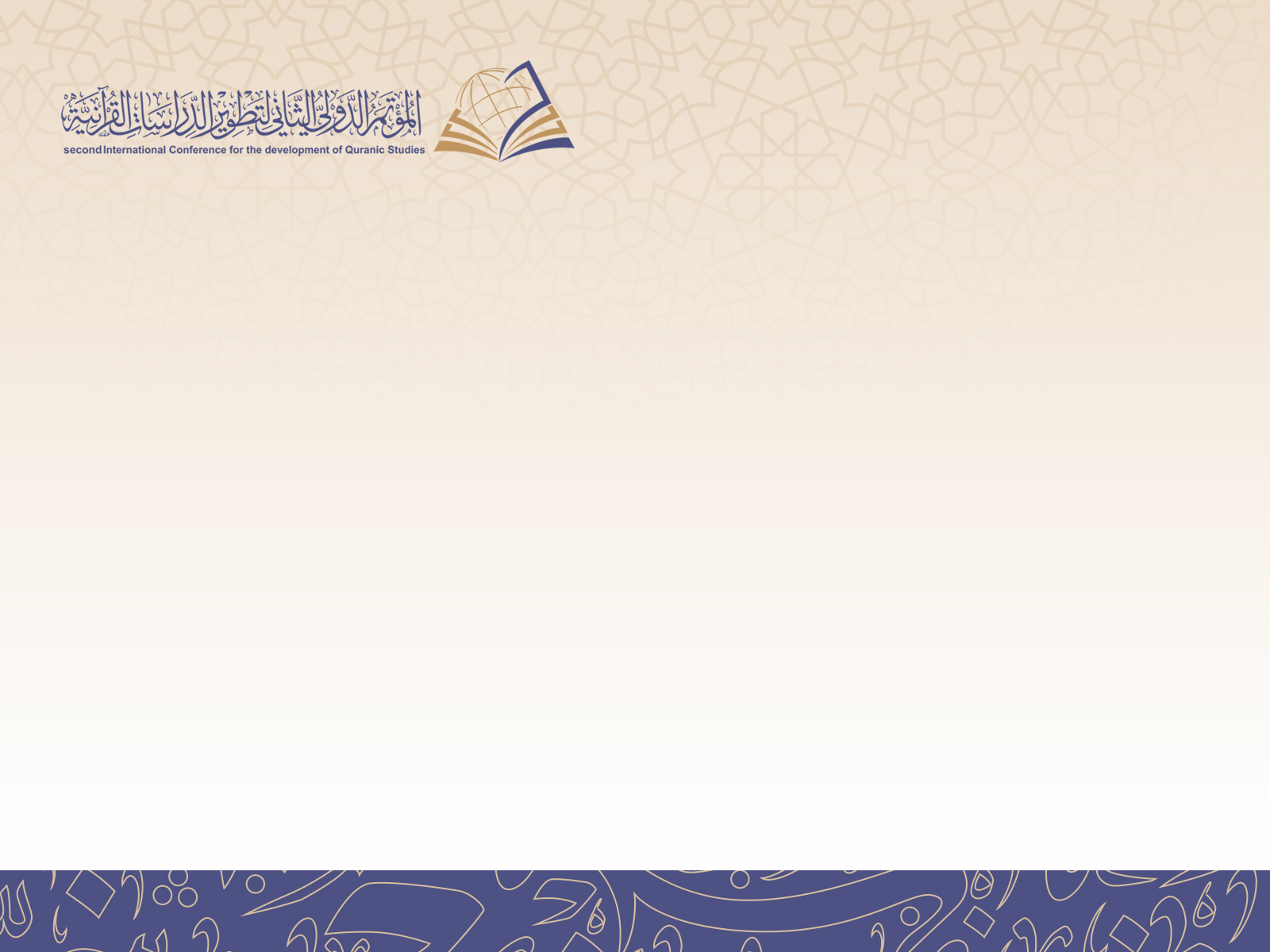 تدريس مادة رسم المصحف وضبطه
في الجامعات السعودية
(الواقع وآفاق التطوير)
حدود البحث
2. الدراسة مقتصرة على مرحلة البكالوريوس فقط.
3. مادة البحث ستكون من خلال الخطة العلمية 
المعتمدة وتوصيف المقرر في كل قسم.
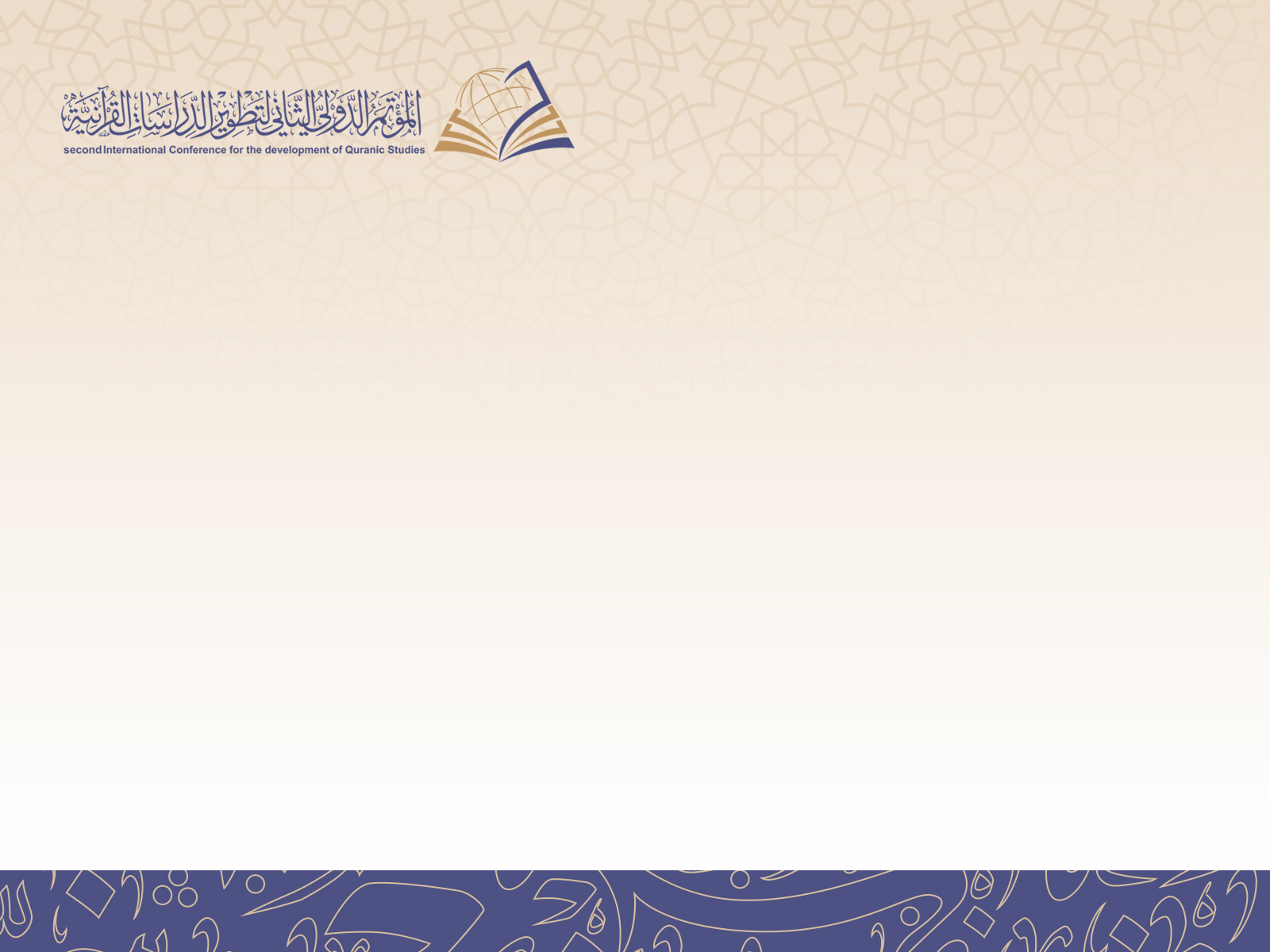 تدريس مادة رسم المصحف وضبطه
في الجامعات السعودية
(الواقع وآفاق التطوير)
التمهيد
وفيه مطلبان
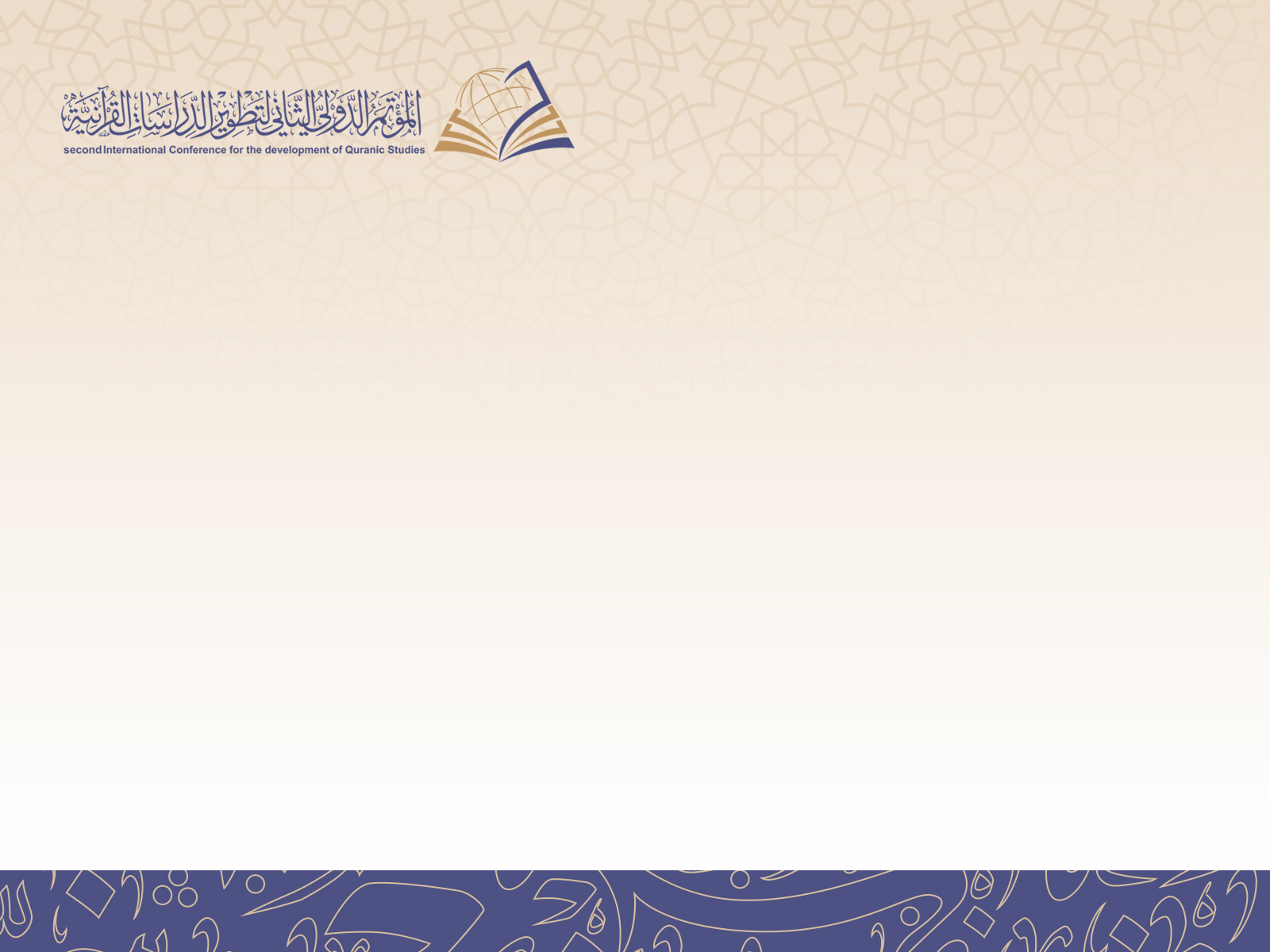 تدريس مادة رسم المصحف وضبطه
في الجامعات السعودية
(الواقع وآفاق التطوير)
المطلب الأول
تعريف علم رسم المصحف وضبطه.
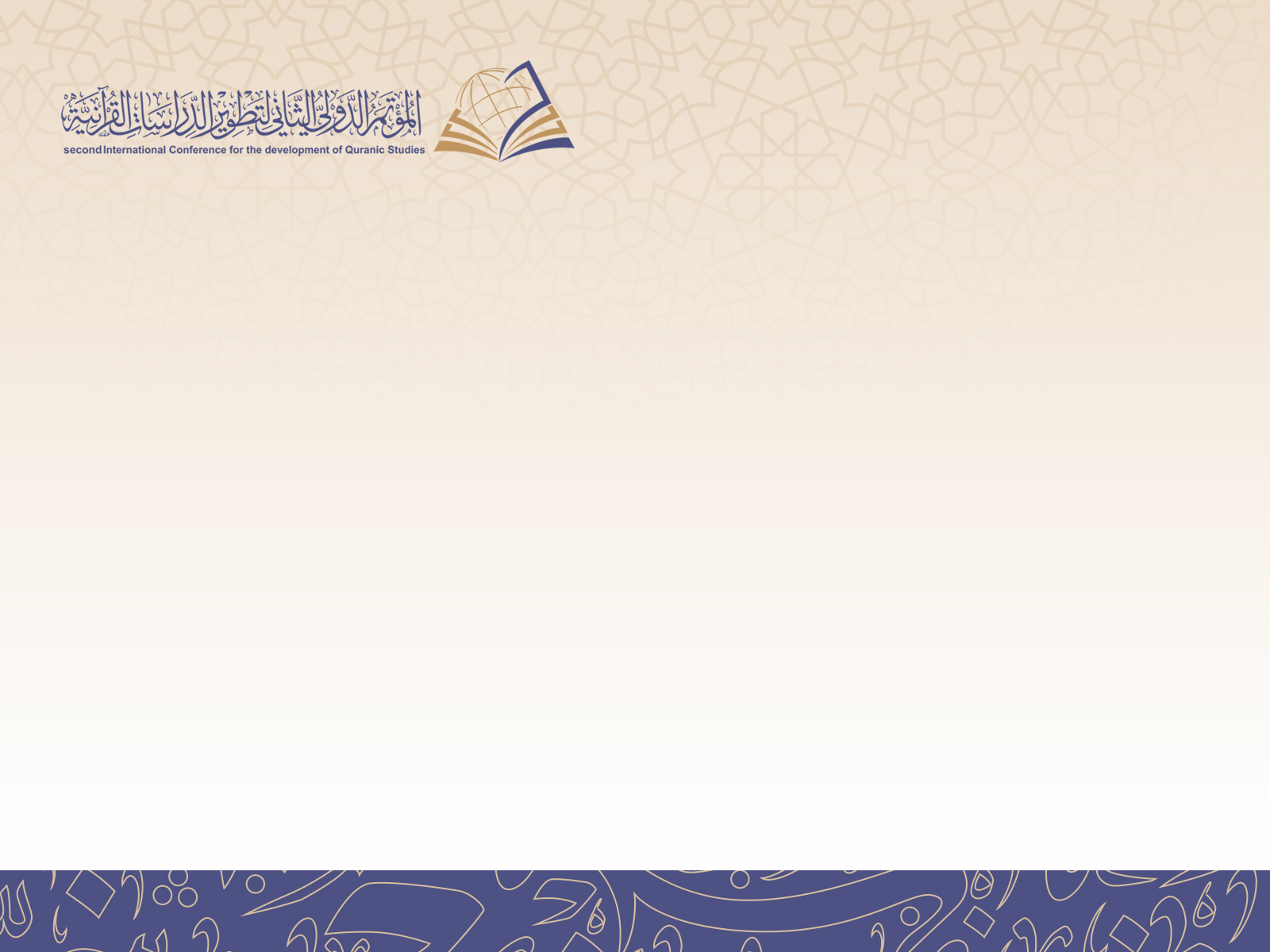 تدريس مادة رسم المصحف وضبطه
في الجامعات السعودية
(الواقع وآفاق التطوير)
المطلب الثاني
نبذة عن نشأة الأقسام العلمية التي 
تدرس علم رسم المصحف وضبطه 
في الجامعات السعودية.
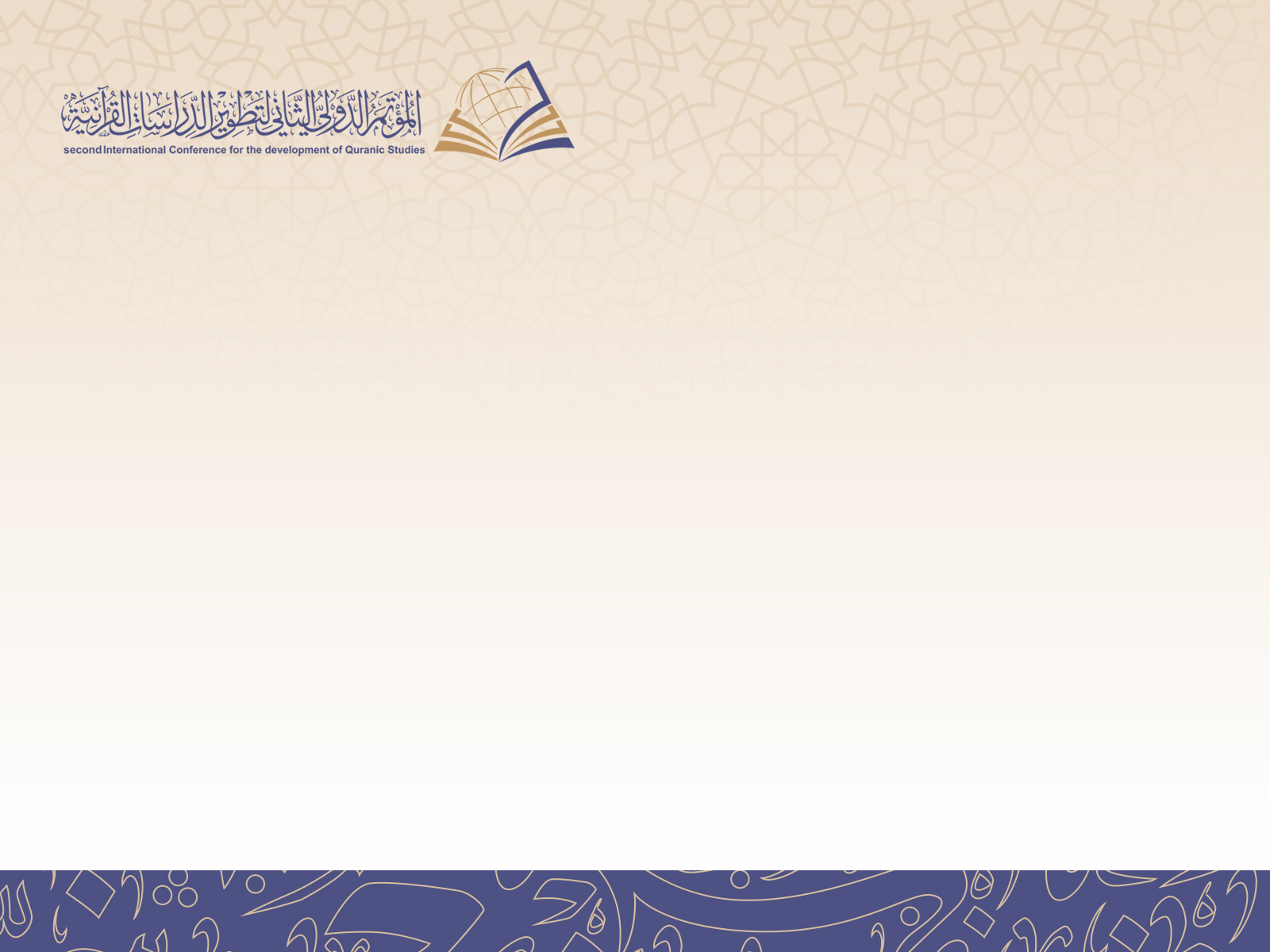 تدريس مادة رسم المصحف وضبطه
في الجامعات السعودية
(الواقع وآفاق التطوير)
المبحث الأول
واقع منهج رسم المصحف وضبطه 
في الجامعات السعودية.
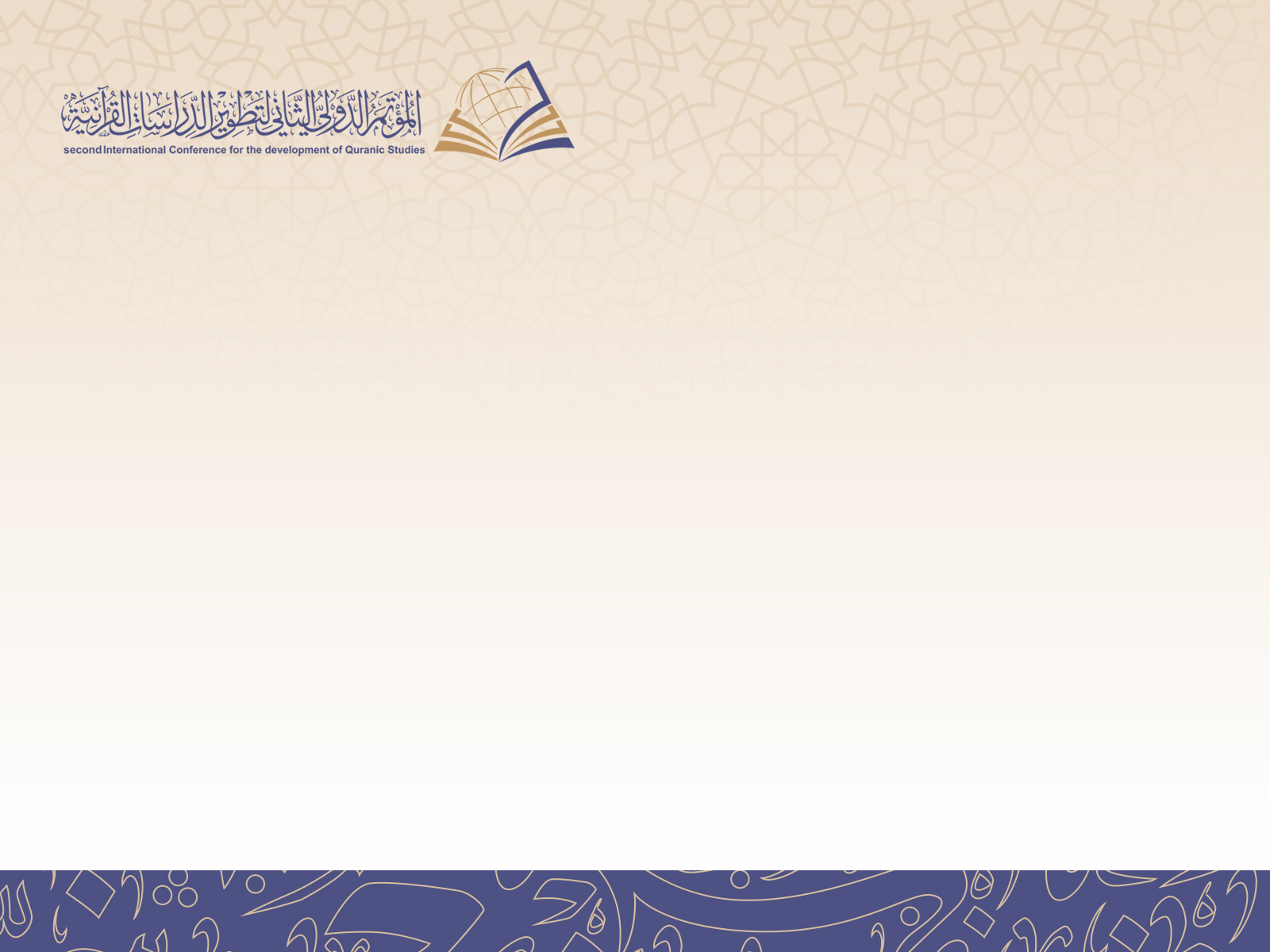 تدريس مادة رسم المصحف وضبطه
في الجامعات السعودية
(الواقع وآفاق التطوير)
جدول يوضح واقع تدريس رسم المصحف وضبطه في الجامعات السعودية
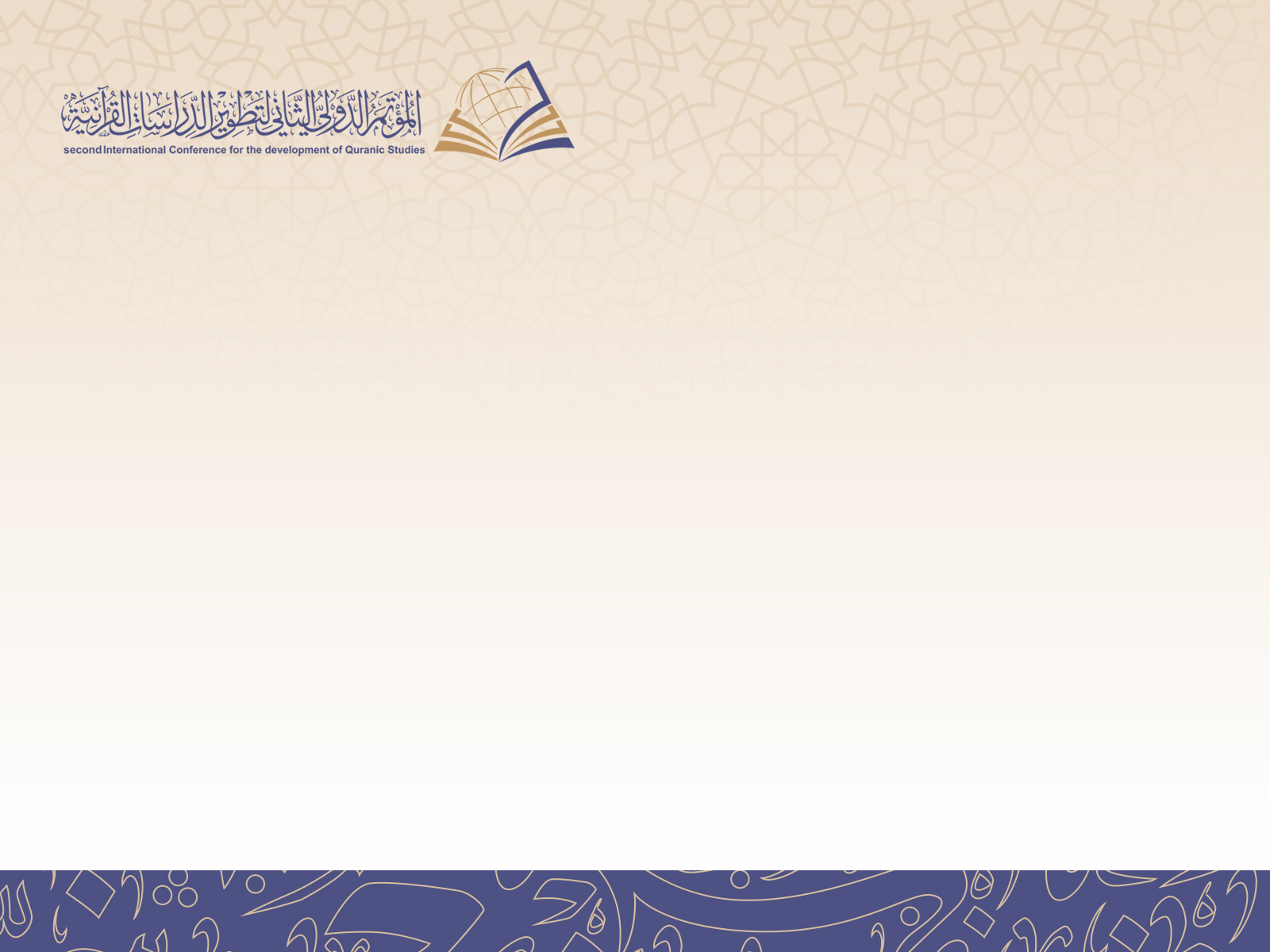 تدريس مادة رسم المصحف وضبطه
في الجامعات السعودية
(الواقع وآفاق التطوير)
تابع.. جدول يوضح واقع تدريس رسم المصحف وضبطه في الجامعات السعودية
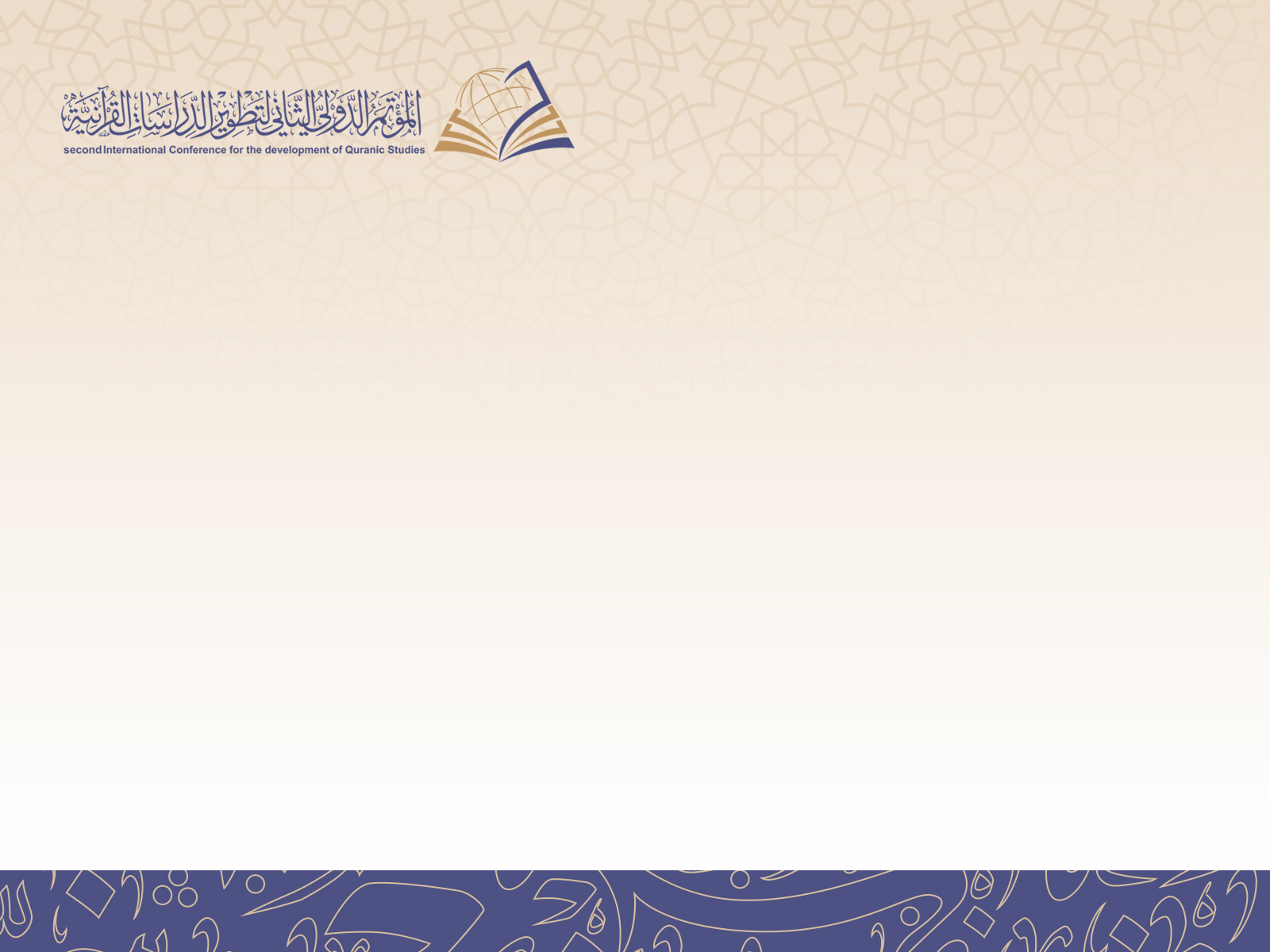 تدريس مادة رسم المصحف وضبطه
في الجامعات السعودية
(الواقع وآفاق التطوير)
المبحث الثاني
مقترحات لتطوير تدريس رسم المصحف 
في الجامعات السعودية.
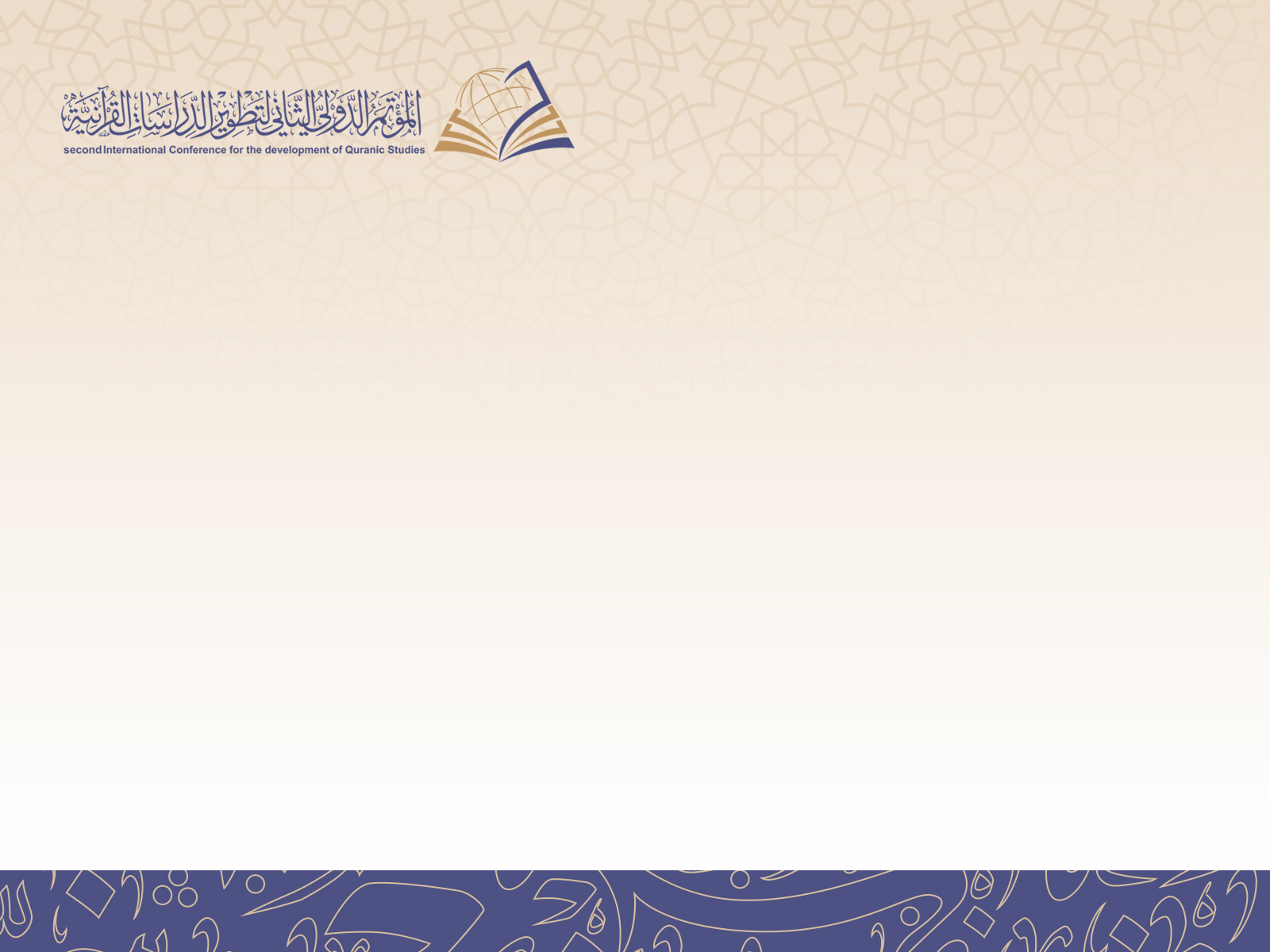 تدريس مادة رسم المصحف وضبطه
في الجامعات السعودية
(الواقع وآفاق التطوير)
مقترحات في الجانب العملي في حال 
عدم توفر معمل خاص بالرسم
إعداد نماذج ورقية مصورة من مخطوطات 
قديمة وحديثة لملاحظة بعض الظواهر 
الكتابية أو الفنية فيها.
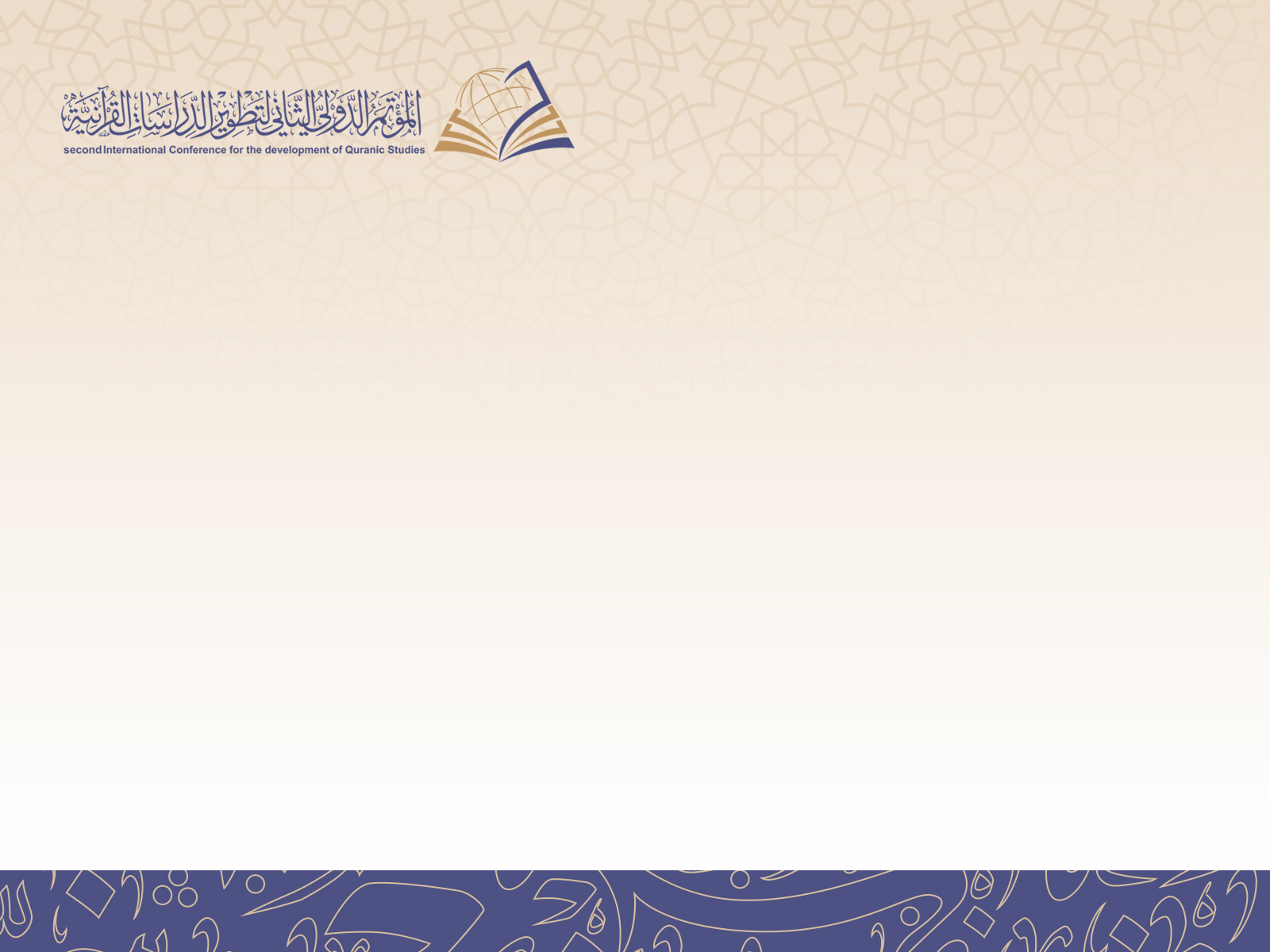 تدريس مادة رسم المصحف وضبطه
في الجامعات السعودية
(الواقع وآفاق التطوير)
مقترحات في الجانب العملي في حال 
عدم توفر معمل خاص بالرسم
2. استخدام جهاز عرض أفلام الشرائح 
مثل البروجيكتور في قاعة الدرس 
لأغراض مختلفة، منها عرض:
    • صور حقيقية لمخطوطات بعض المصاحف القديمة.
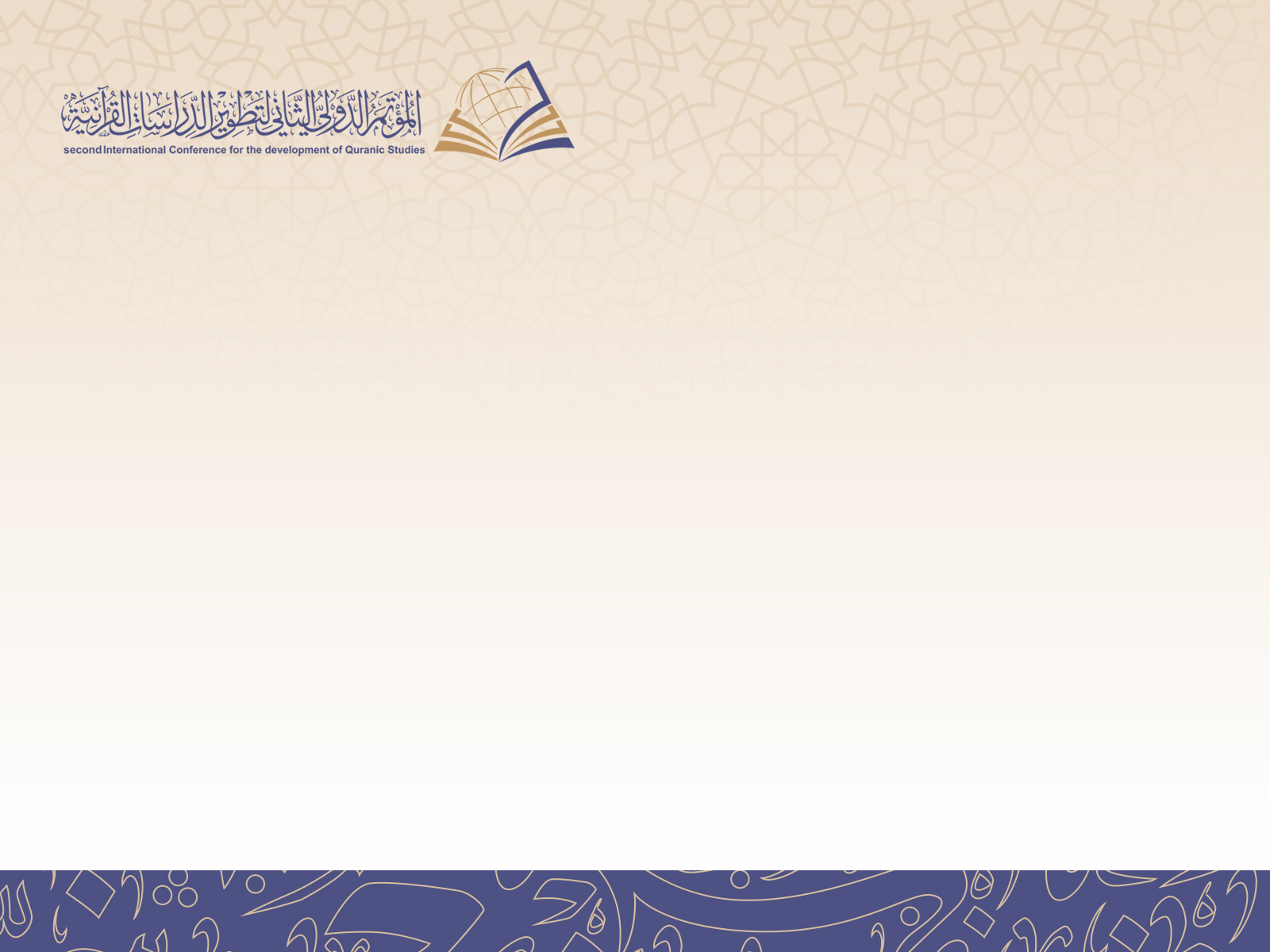 تدريس مادة رسم المصحف وضبطه
في الجامعات السعودية
(الواقع وآفاق التطوير)
مقترحات في الجانب العملي في حال 
عدم توفر معمل خاص بالرسم
• أحدث ما أعد من أفلام وثائقية في علم 
رسم المصاحف والتي بدورها تساعد 
الطالب على استيعاب أكثر لهذا العلم 
والاستفادة من الجهود المبذولة في توثيقه وتبسيطه.
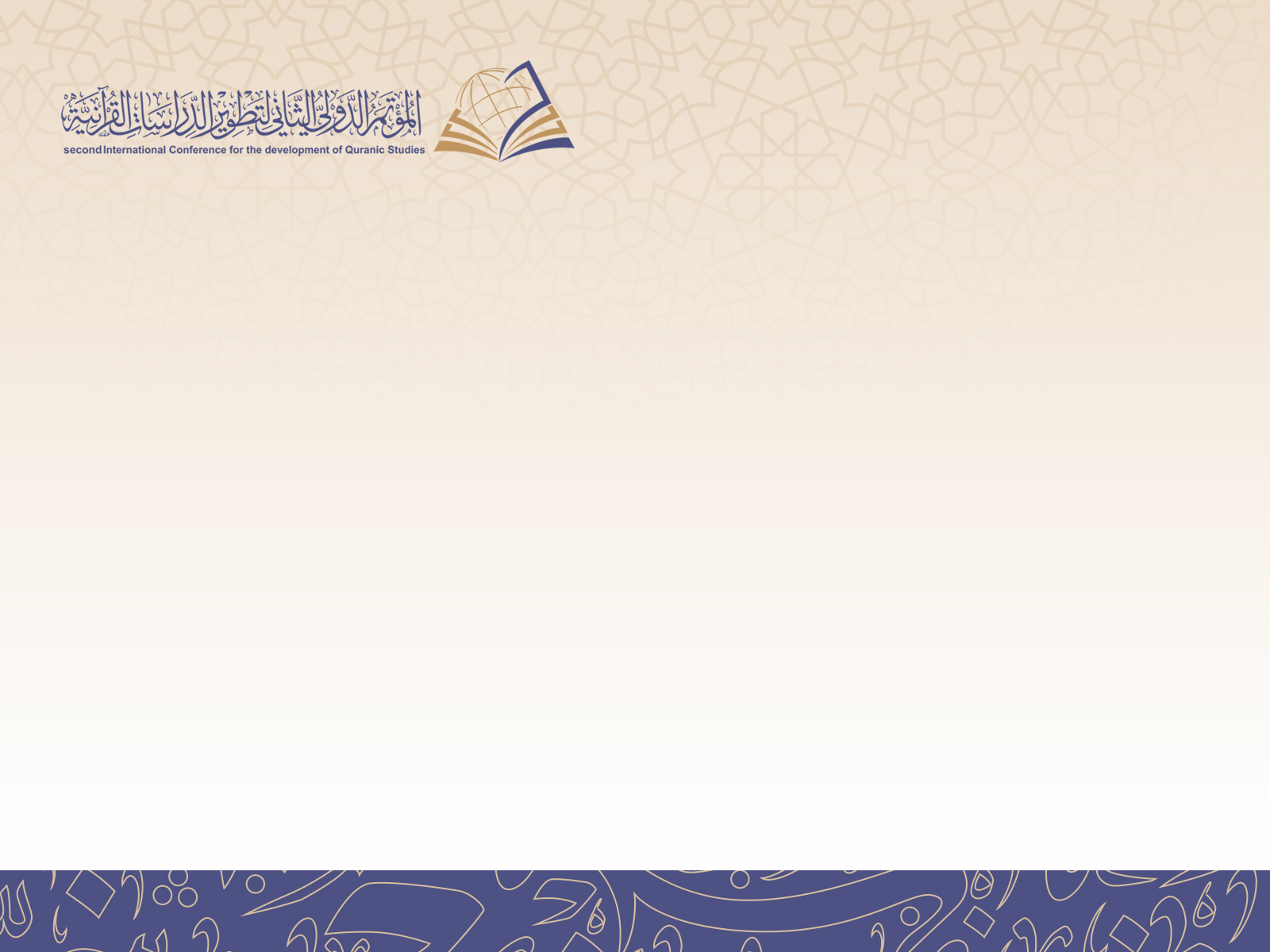 تدريس مادة رسم المصحف وضبطه
في الجامعات السعودية
(الواقع وآفاق التطوير)
مقترحات في الجانب العملي في حال 
عدم توفر معمل خاص بالرسم
3. تكليف الطلاب بكتابة صفحات من المصحف 
بالرسم العثماني مع الضبط, ويمكن الاستفادة 
من كتاب كراس الرسم القرآني (جزء عم) 
الذي أصدره مركز أبو نصير 
القرآني بالأردن.
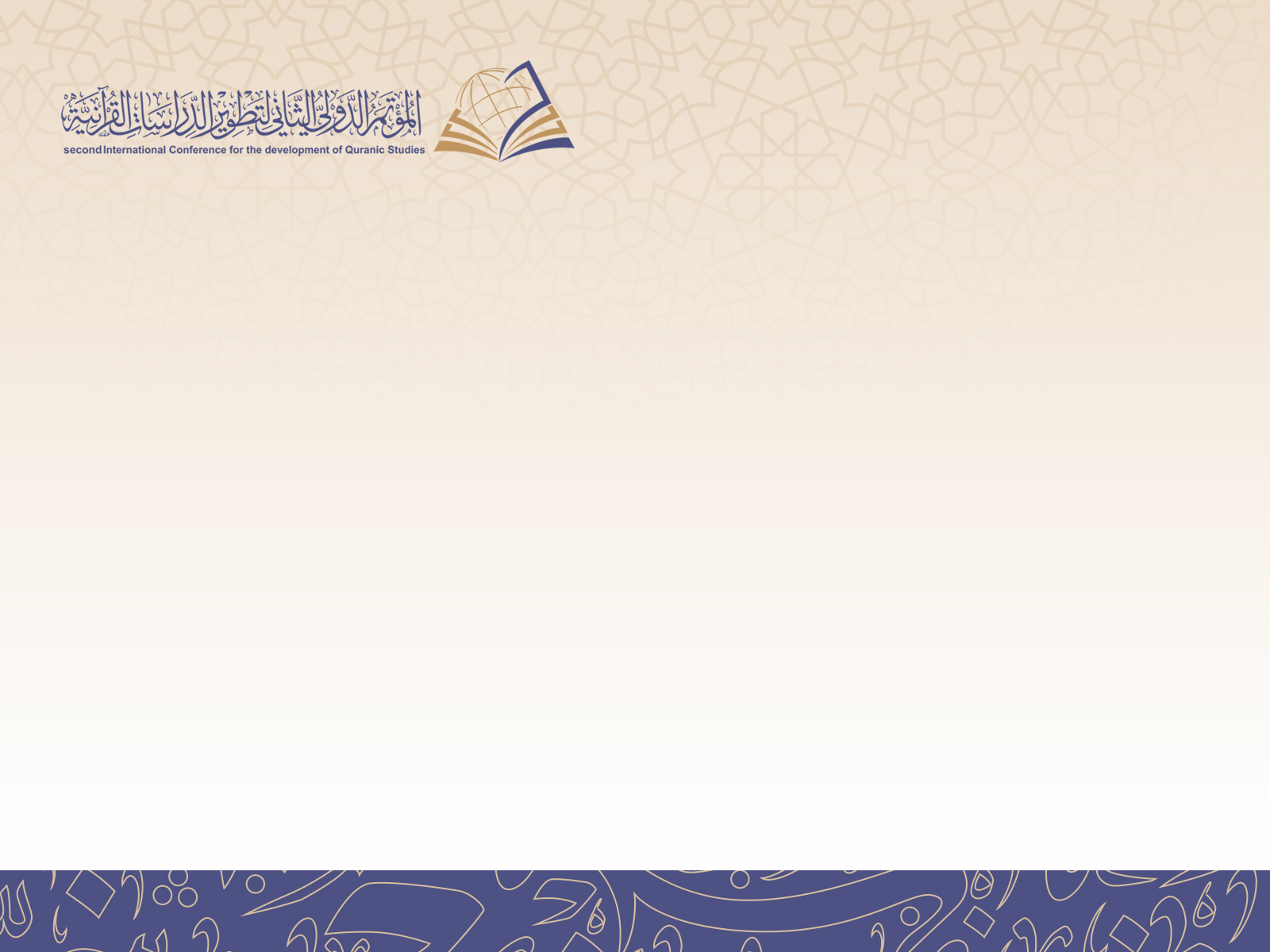 تدريس مادة رسم المصحف وضبطه
في الجامعات السعودية
(الواقع وآفاق التطوير)
مقترحات في الجانب العملي في حال 
عدم توفر معمل خاص بالرسم
4. ترتيب نشاطات مختلفة منها: رحلات علمية
 كزيارة الطلاب لمجمع الملك فهد
لطباعة المصحف الشريف بالمدينة المنورة.
أو زيارة أحد خطاطي المصاحف الشريفة 
والاطلاع على معمله, ومشاهدته أثناء الكتابة.
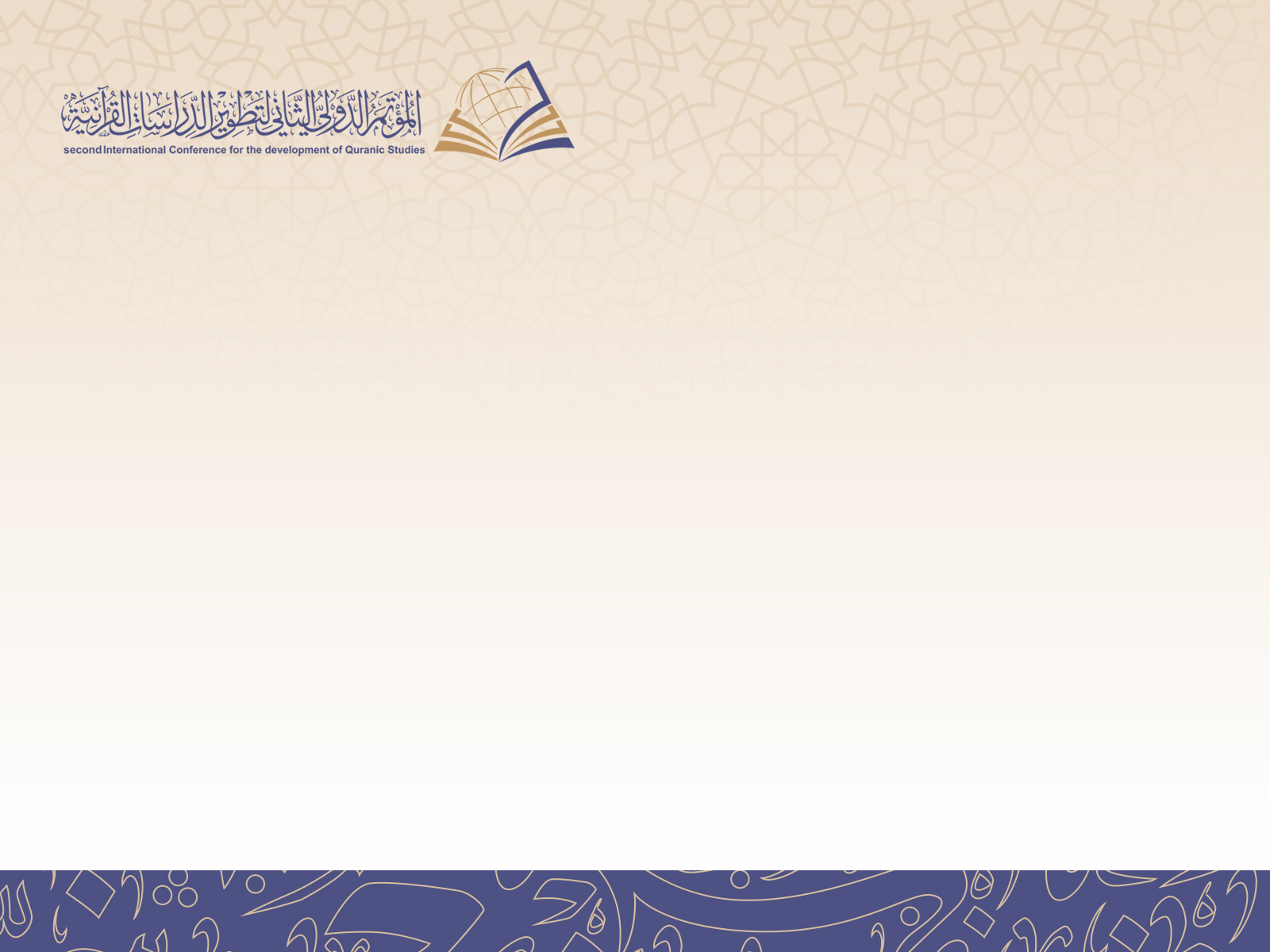 تدريس مادة رسم المصحف وضبطه
في الجامعات السعودية
(الواقع وآفاق التطوير)
مقترحات في الجانب العملي في حال 
عدم توفر معمل خاص بالرسم
5. توفير مصاحف محملة إلكترونيًّا للطلاب ومن ثمّ إلزامهم بواجبات مبنية على عدة مقارنات, منها: 
مقارنة الرسم العثماني بالرسم الإملائي, 
ومقارنة مصاحف الروايات المختلفة بعضها ببعض.
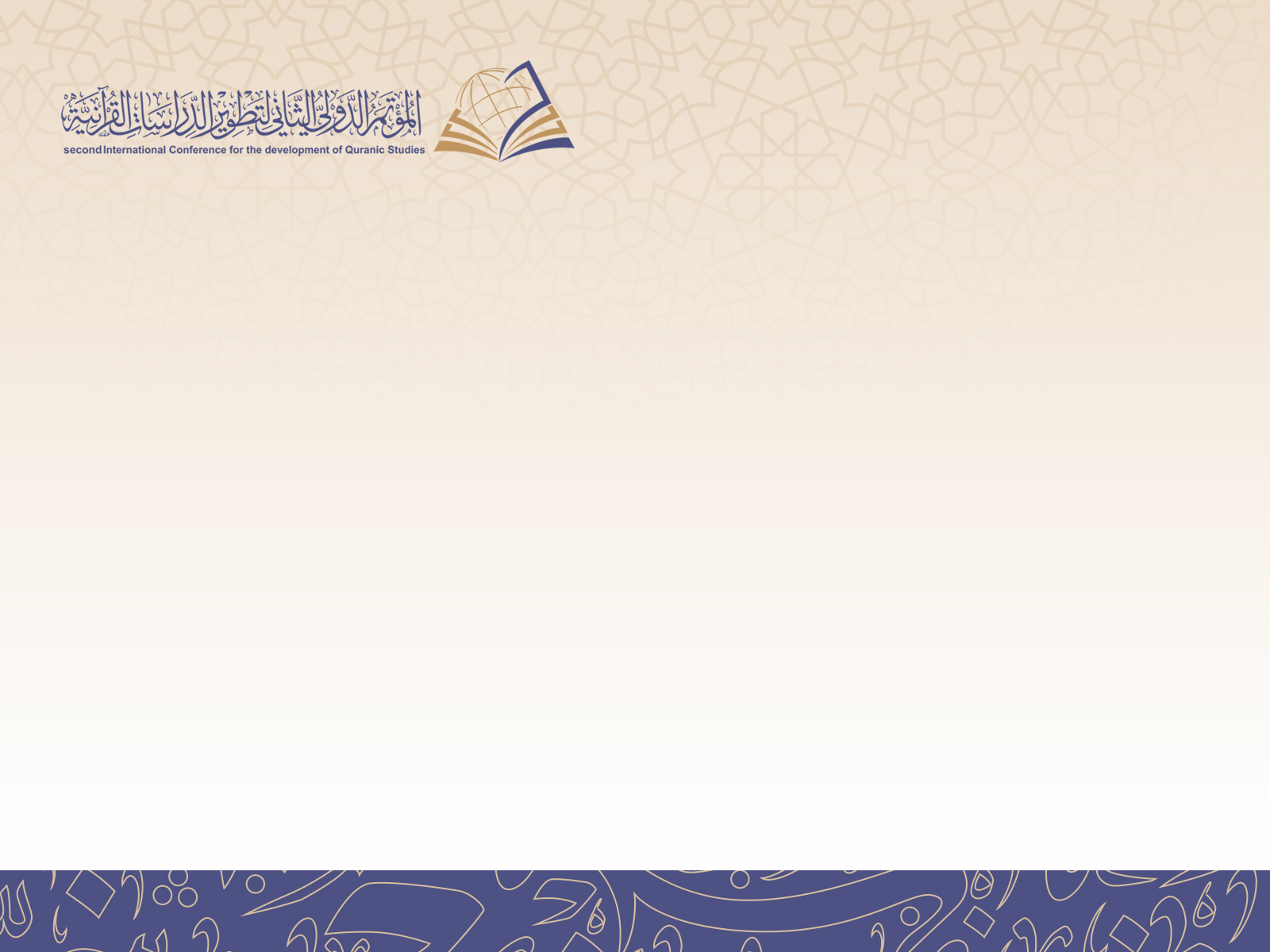 تدريس مادة رسم المصحف وضبطه
في الجامعات السعودية
(الواقع وآفاق التطوير)
نتائج البحث
بداية تدريس مادة رسم المصحف وضبطه
 كمادة مستقلة في الجامعات السعودية 
كان في عام 1394هـ, في قسم القراءات 
بالجامعة الإسلامية بالمدينة المنورة.
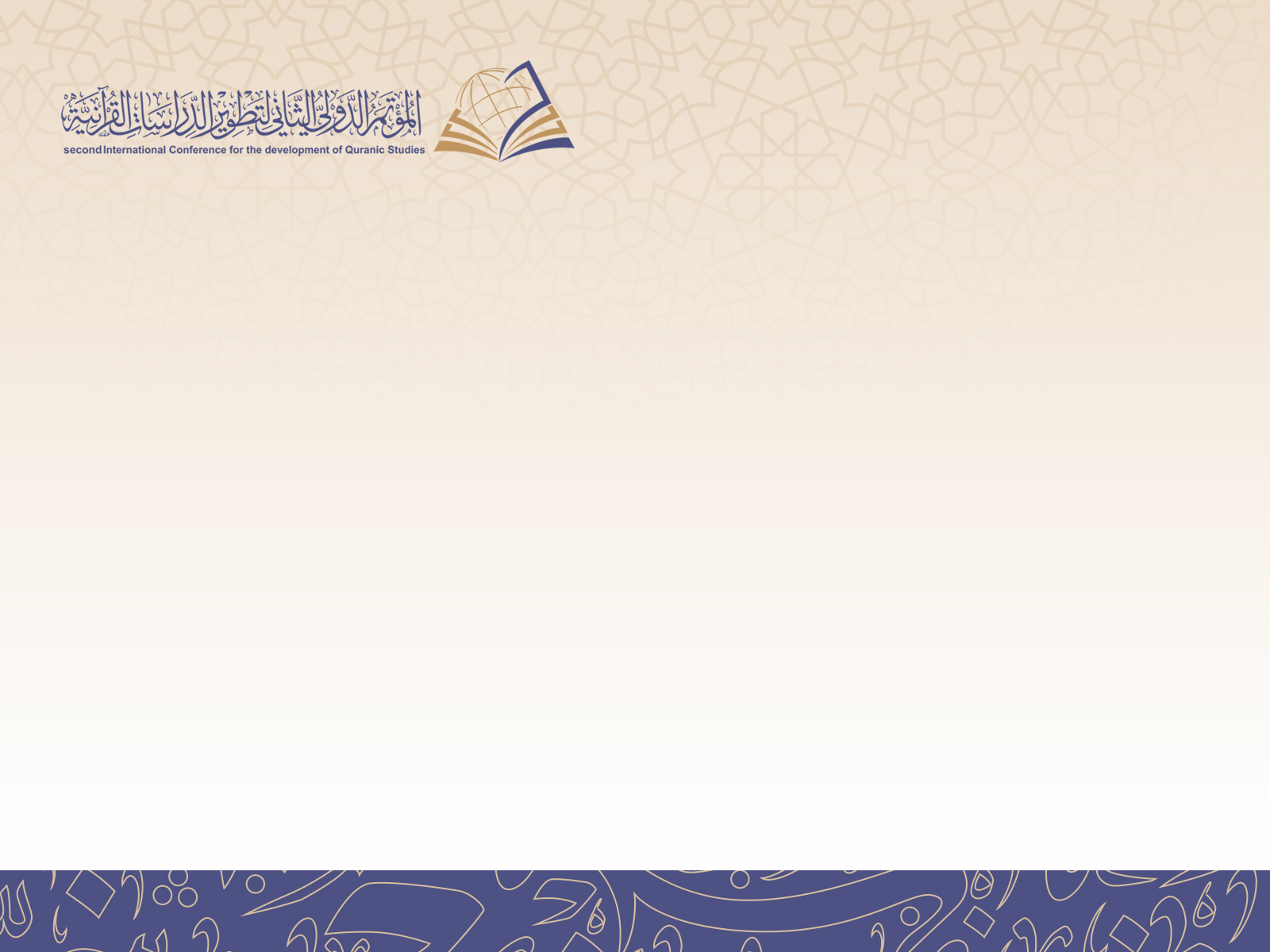 تدريس مادة رسم المصحف وضبطه
في الجامعات السعودية
(الواقع وآفاق التطوير)
نتائج البحث
عدد الأقسام التي تدرس مادة 
رسم المصحف وضبطه في الجامعات 
السعودية 9 أقسام, منها:
قسم يختص بالطلاب, وقسم بالطالبات, 
وبقية الأقسام تشمل الطلاب والطالبات.
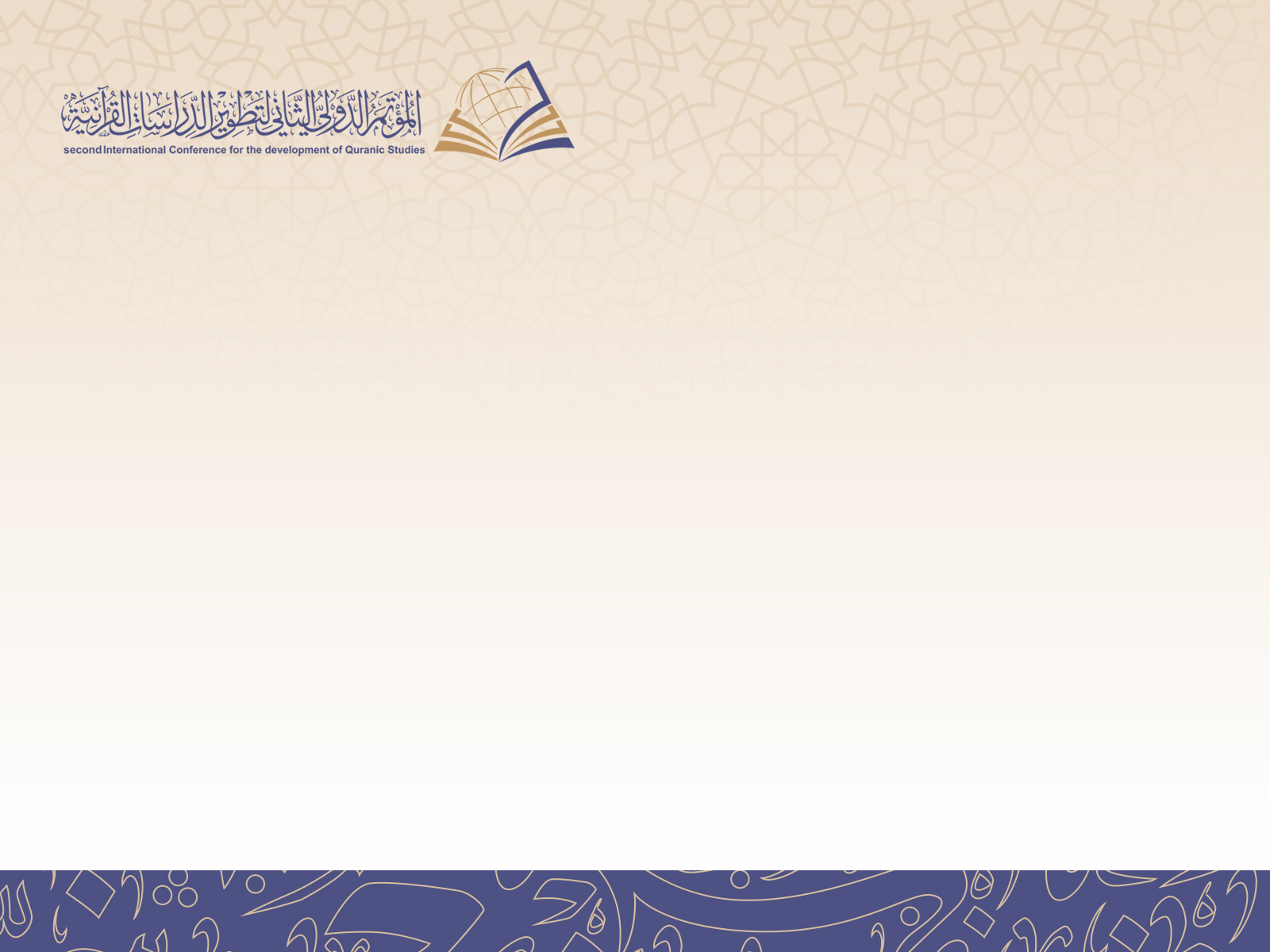 تدريس مادة رسم المصحف وضبطه
في الجامعات السعودية
(الواقع وآفاق التطوير)
نتائج البحث
واقع تدريس مادة رسم المصحف وضبطه 
في الجامعات السعودية, يركز على 
الجانب النظري ويهمل الجانب العملي.
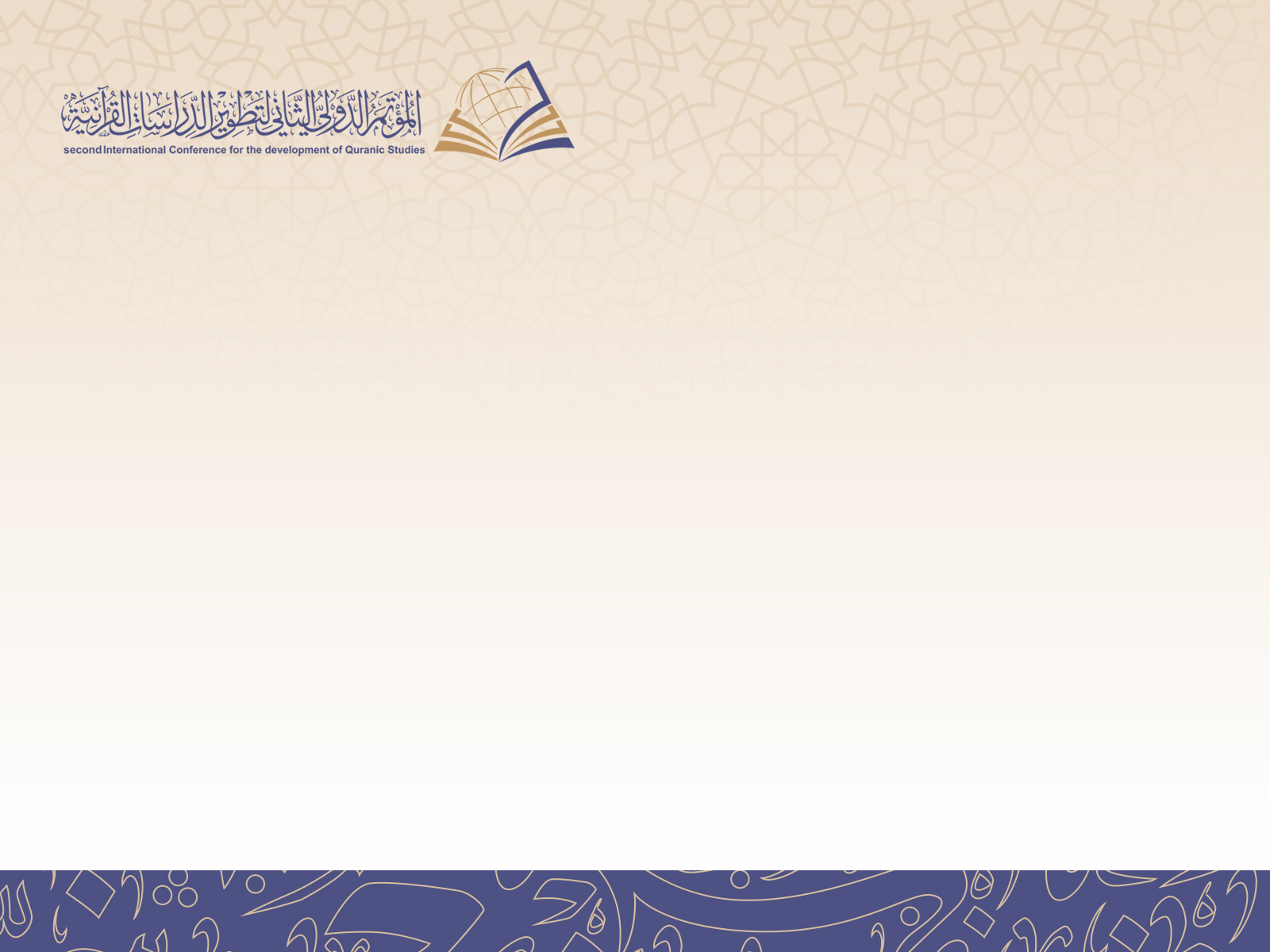 تدريس مادة رسم المصحف وضبطه
في الجامعات السعودية
(الواقع وآفاق التطوير)
نتائج البحث
واقع تدريس مادة رسم المصحف وضبطه
 منفر للطلاب بسبب صعوبة المادة
 والروتين في تدريسها نظريًّا.
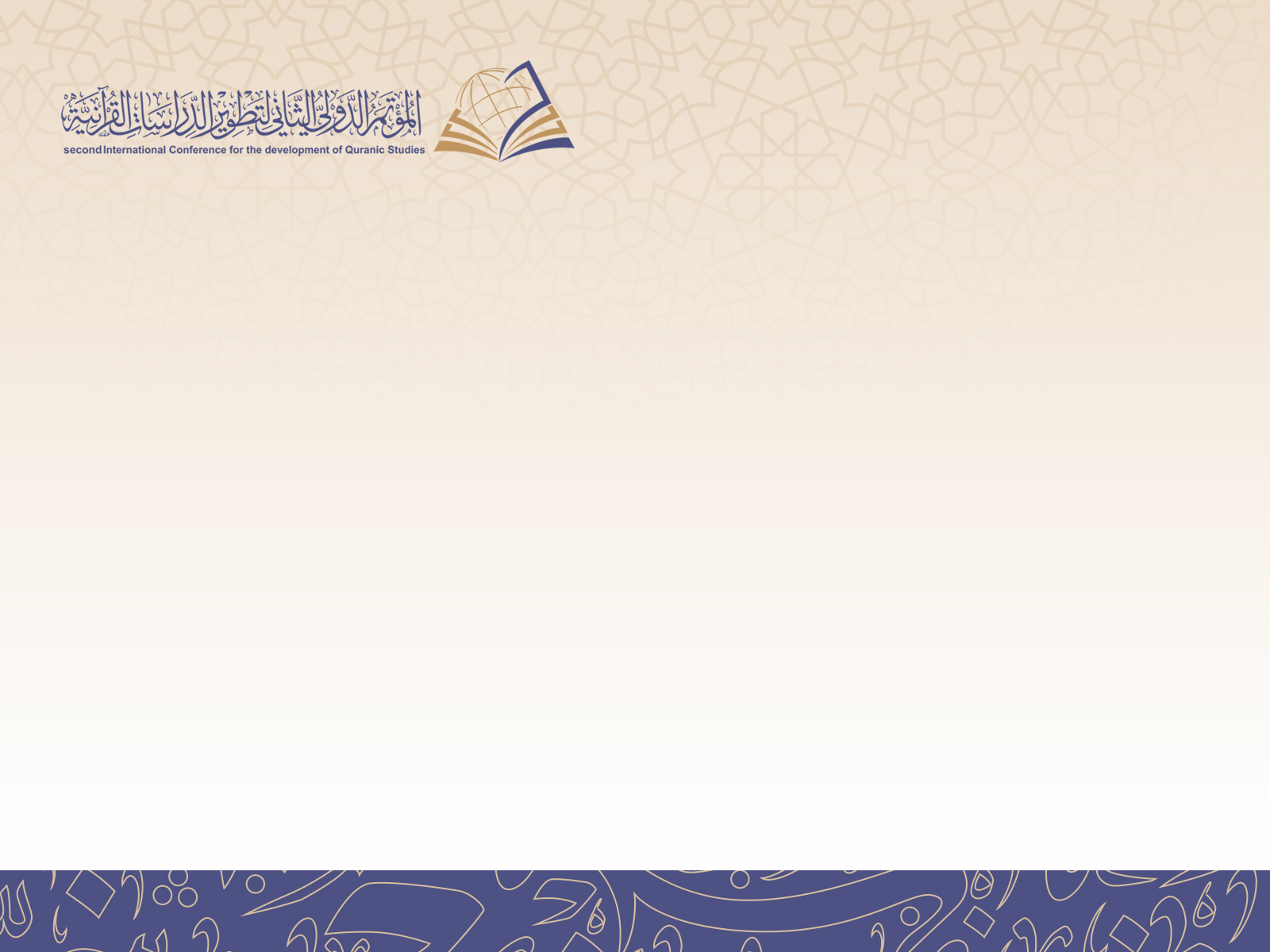 تدريس مادة رسم المصحف وضبطه
في الجامعات السعودية
(الواقع وآفاق التطوير)
نتائج البحث
عدد ساعات تدريس مادة رسم 
المصحف وضبطه وفيه تفاوت بين 
الجامعات السعودية،وينبغي إعادة 
النظر في ذلك.
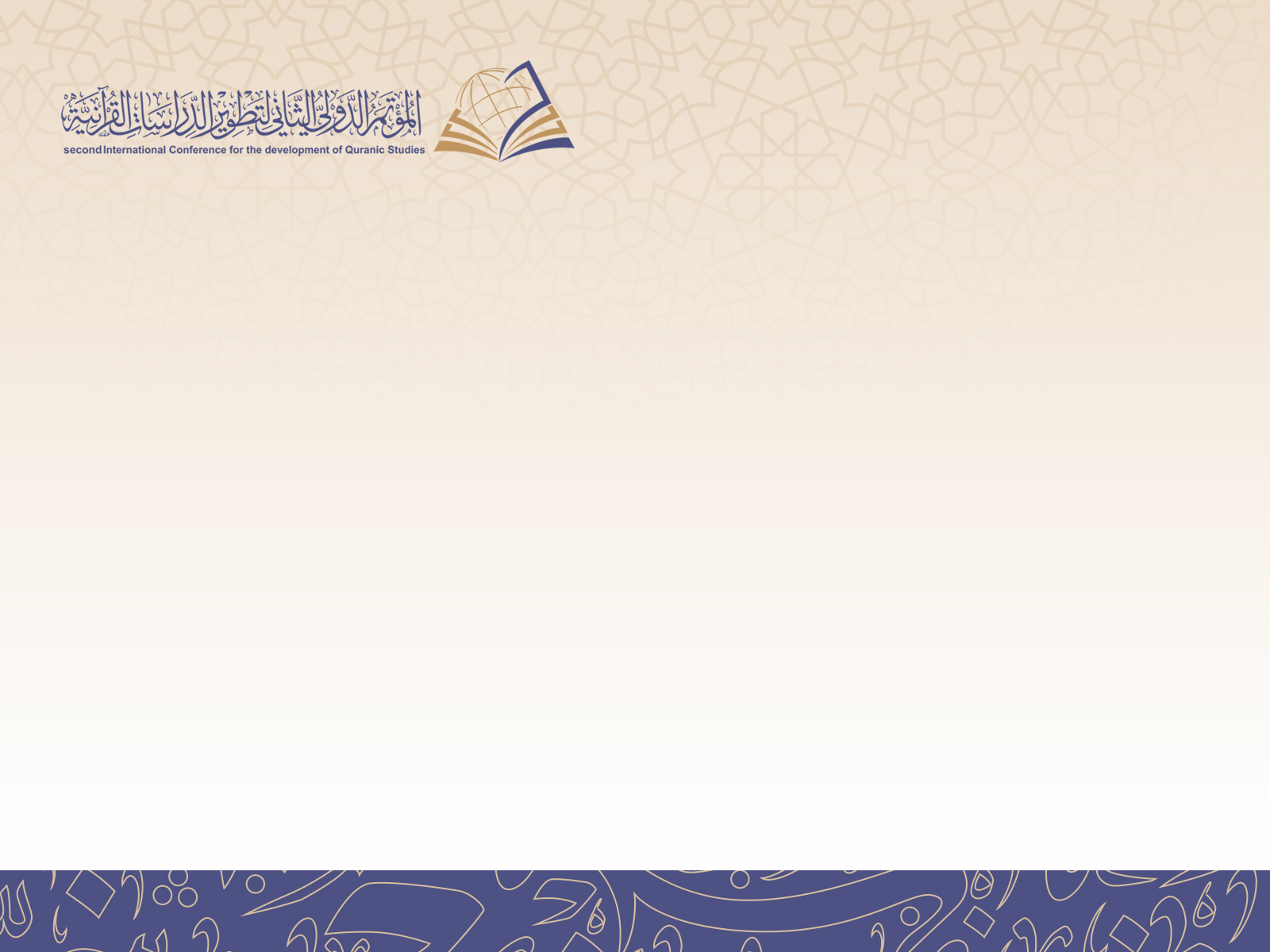 تدريس مادة رسم المصحف وضبطه
في الجامعات السعودية
(الواقع وآفاق التطوير)
نتائج البحث
المنهج المعتمد في الجامعات السعودية 
في تدريس مادة رسم المصحف 
وضبطه يختلف من جامعة لأخرى, 
وينبغي النظر في توحيد هذه المناهج.
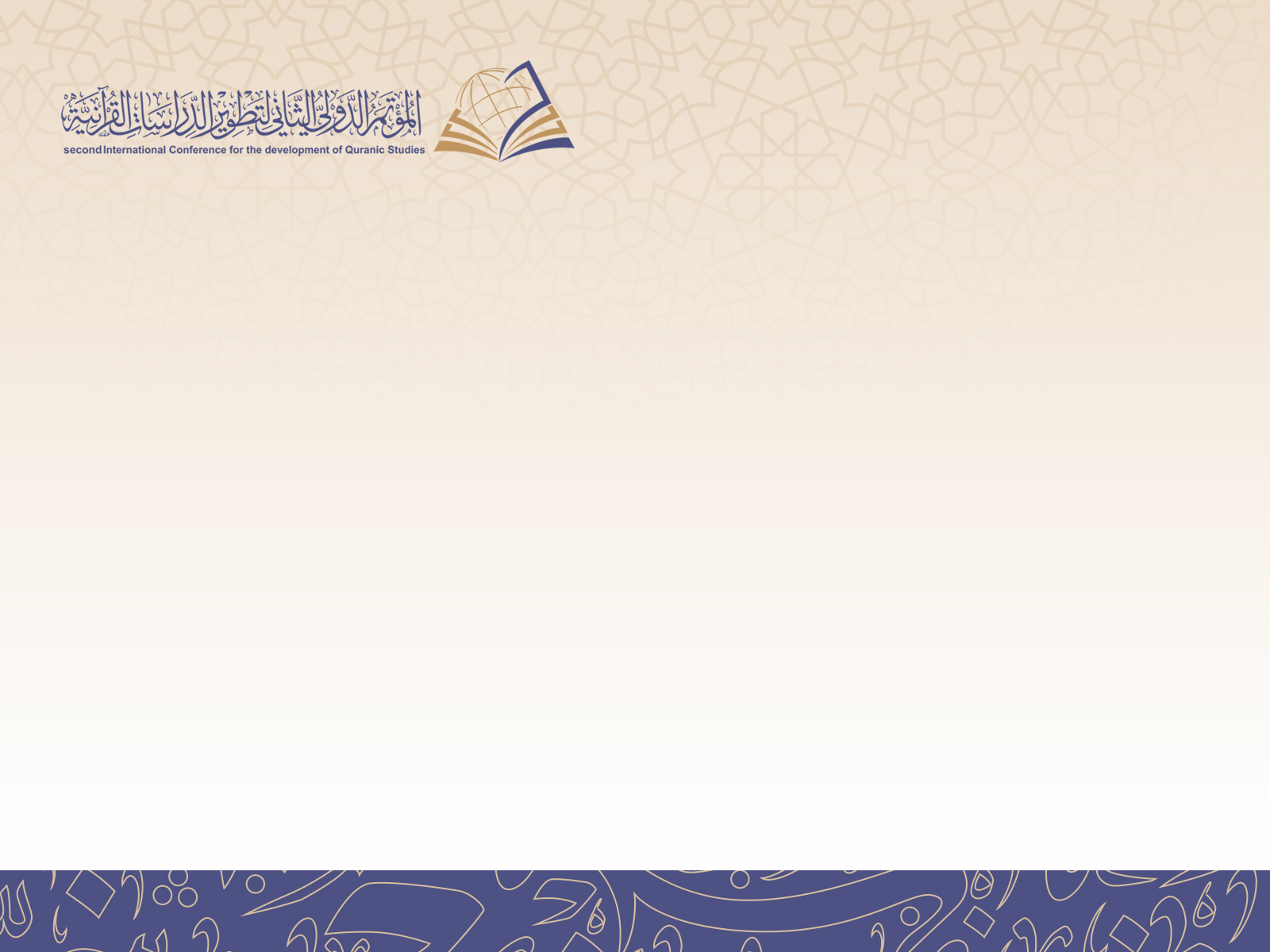 تدريس مادة رسم المصحف وضبطه
في الجامعات السعودية
(الواقع وآفاق التطوير)
توصيات البحث
التنسيق بين أقسام القراءات 
والدراسات القرآنية التي تدرس مادة 
الرسم والضبط لمناقشة الواقع في 
تدريس المادة وما هو المأمول.
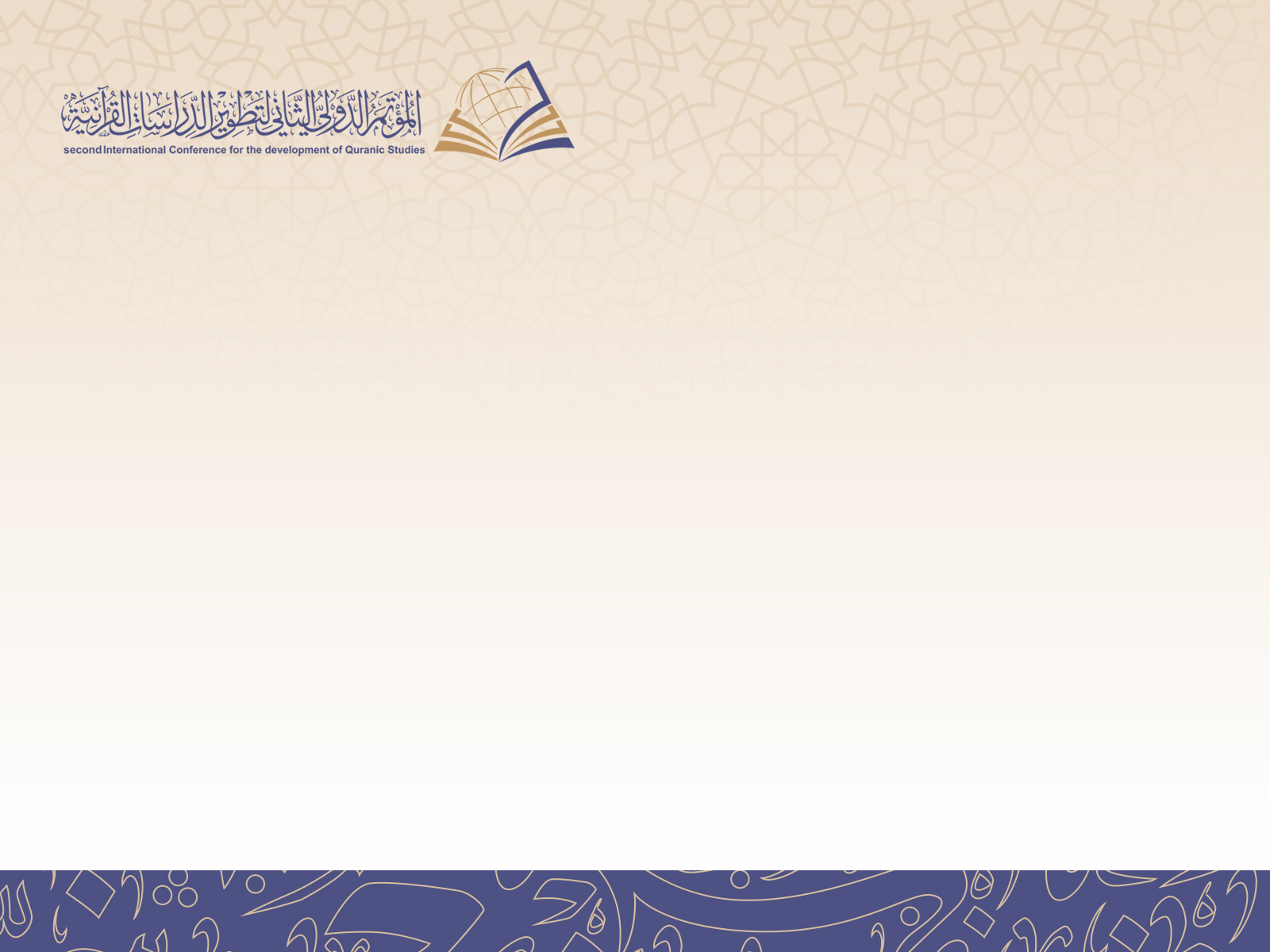 تدريس مادة رسم المصحف وضبطه
في الجامعات السعودية
(الواقع وآفاق التطوير)
توصيات البحث
2) تطوير منهج تدريس مادة 
رسم المصحف وضبطه.
3) زيادة عدد ساعات تدريس مادة 
رسم المصحف وضبطه.
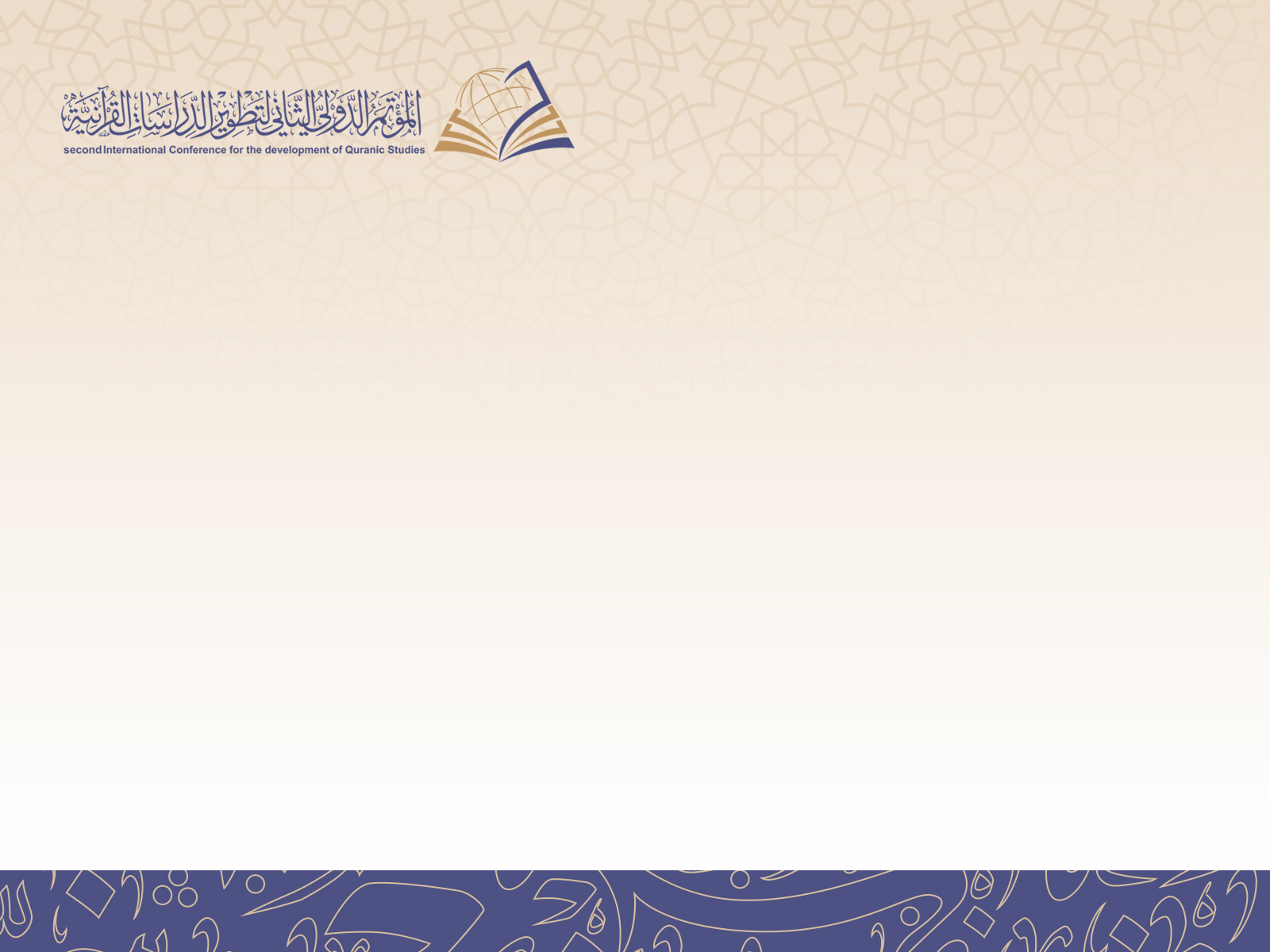 تدريس مادة رسم المصحف وضبطه
في الجامعات السعودية
(الواقع وآفاق التطوير)
توصيات البحث
4) فصل الرسم عن الضبط ليكون 
التركيز أفضل والمخرجات أقوى.
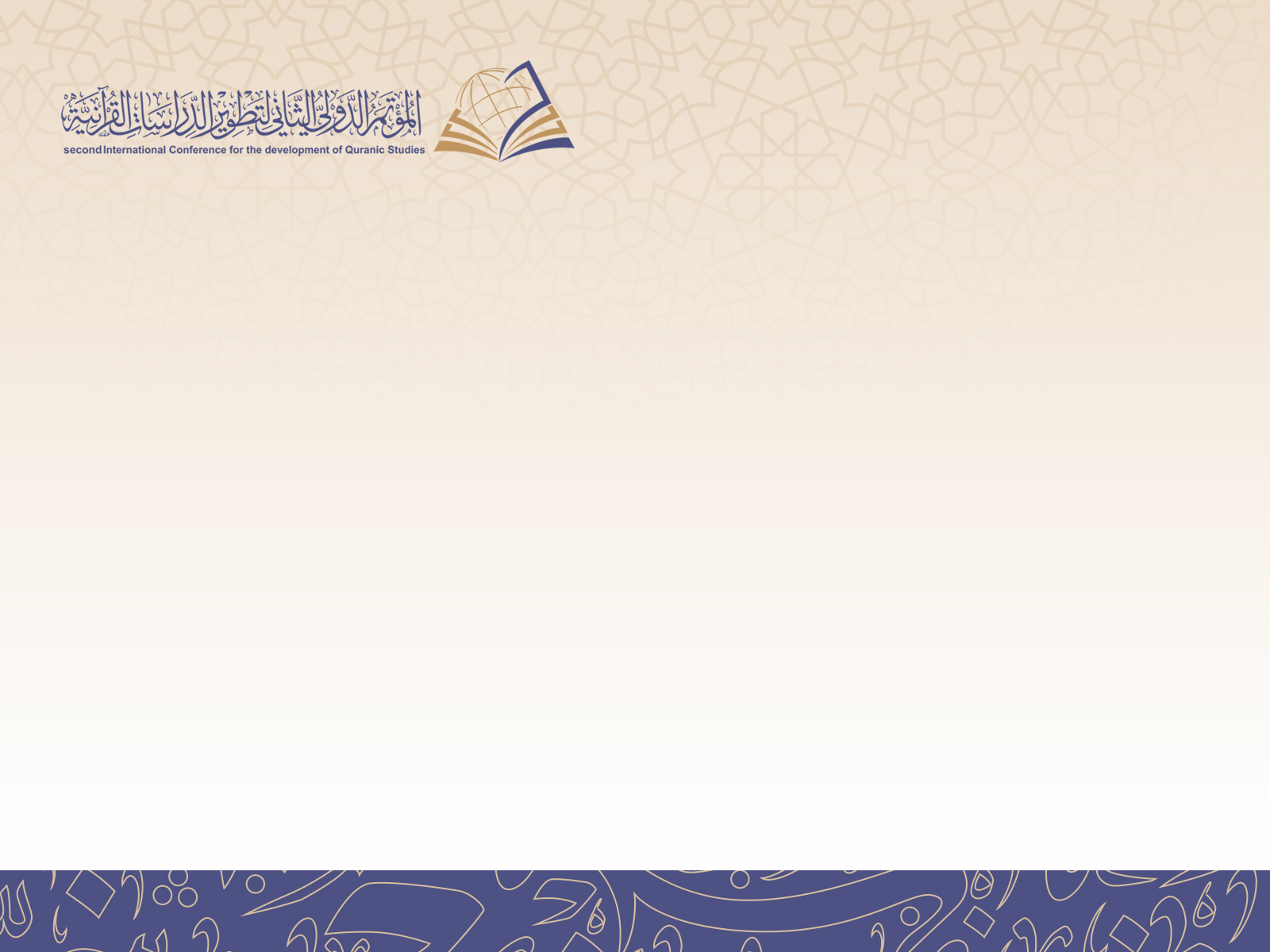 تدريس مادة رسم المصحف وضبطه
في الجامعات السعودية
(الواقع وآفاق التطوير)
توصيات البحث
5) إنشاء معامل خاصة بتدريس مادة 
رسم المصحف وضبطه وتجهيزها 
بما تحتاجه من أدوات.
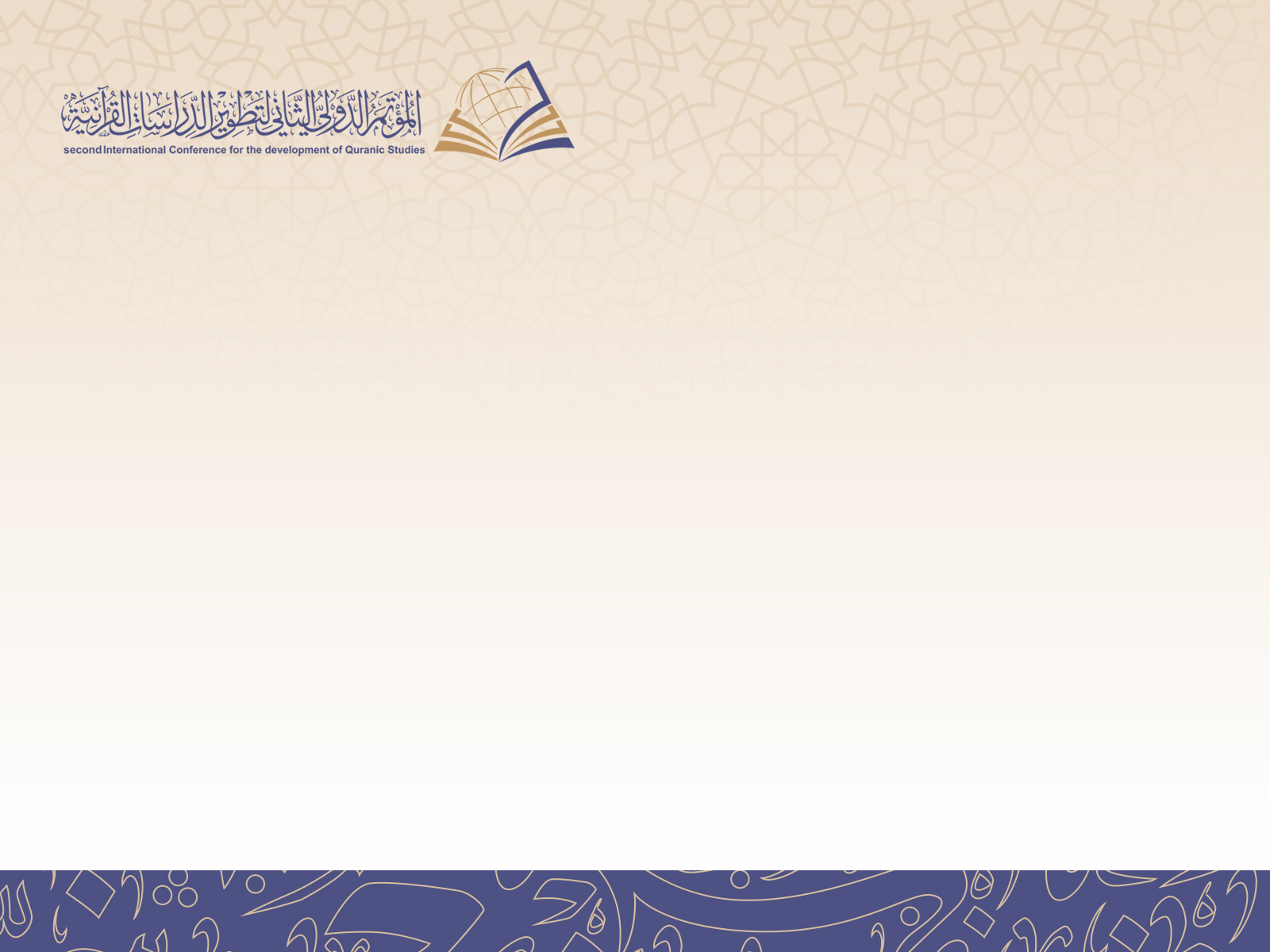 تدريس مادة رسم المصحف وضبطه
في الجامعات السعودية
(الواقع وآفاق التطوير)
توصيات البحث
6) التنسيق مع جهات معنية بطباعة 
المصاحف ونشرها في تدريب الطلاب 
على مراحل طباعة المصحف ومراجعته.
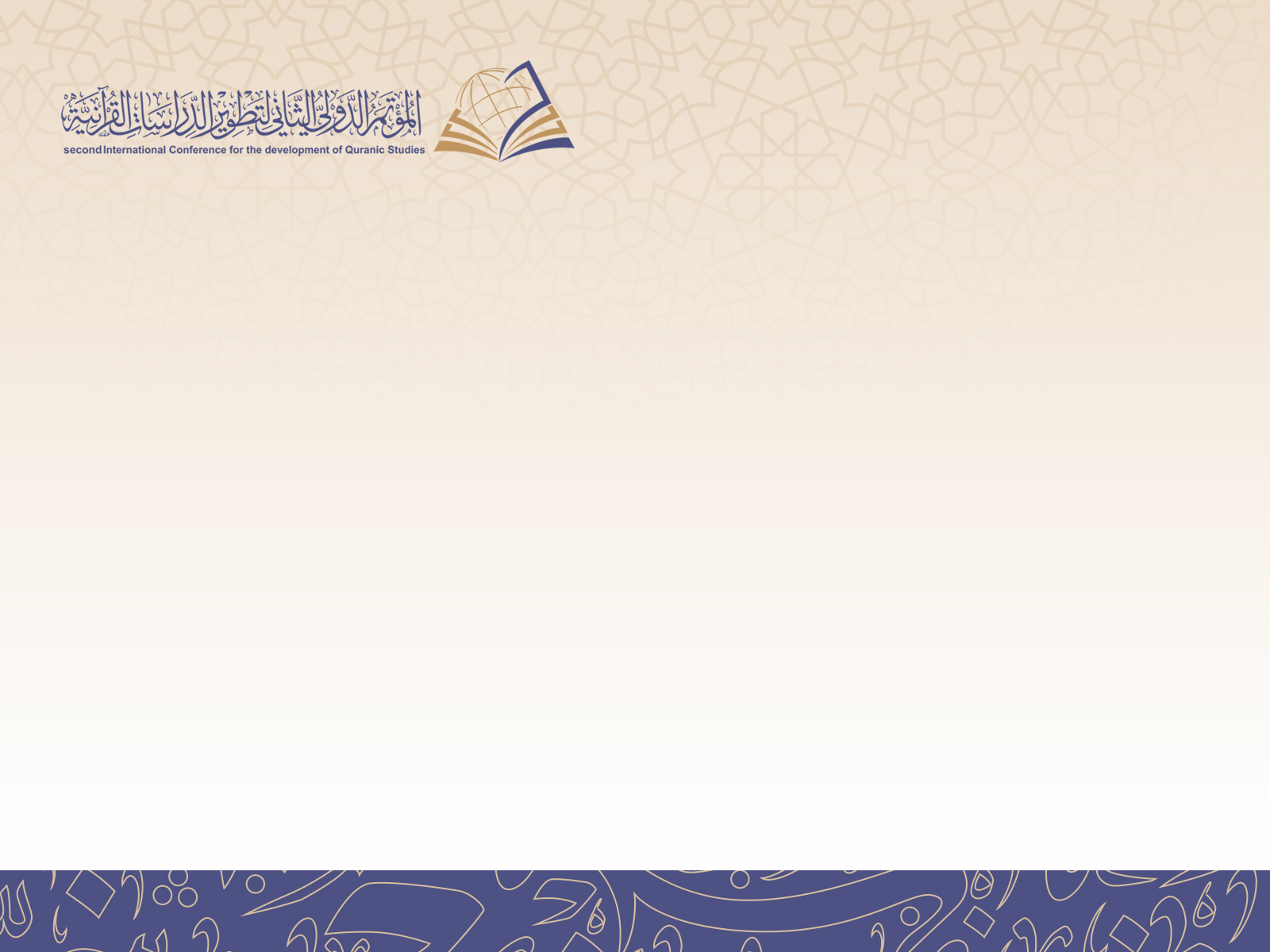 تدريس مادة رسم المصحف وضبطه
في الجامعات السعودية
(الواقع وآفاق التطوير)
توصيات البحث
7) استضافة علماء الرسم المتخصصين كأساتذة 
زائرين في الجامعات السعودية لمدة محددة 
للاستفادة من علمهم في إعداد دورات 
مكثفة للمتخصصين والمهتمين بهذا العلم.
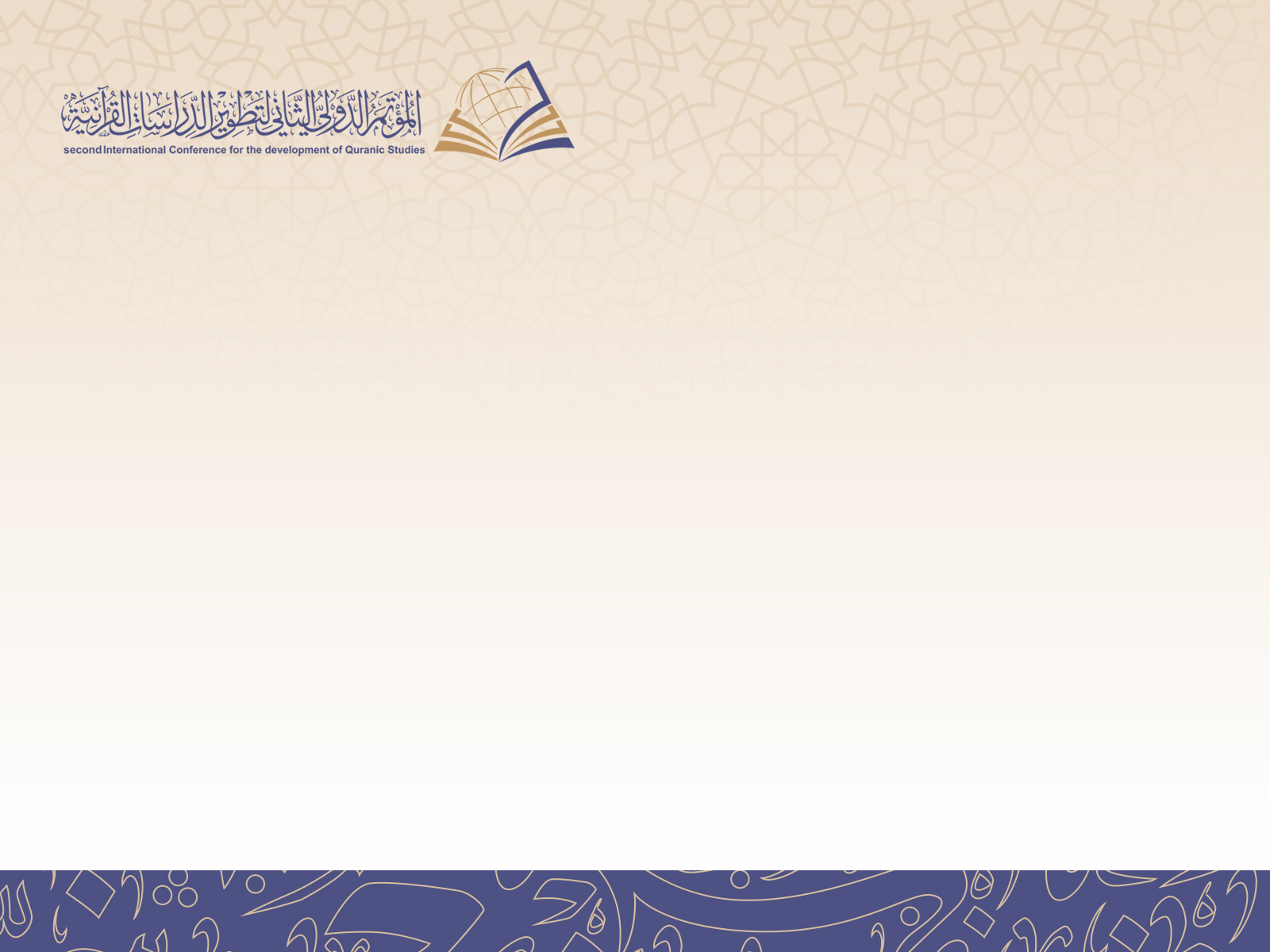 تدريس مادة رسم المصحف وضبطه
في الجامعات السعودية
(الواقع وآفاق التطوير)
في الختام نسأل الله لنا ولكم التوفيق.